Hartelijk Welkom bij ICM
Een bespreek-foto onderwerp vol beweging.
Bespreekfoto
Inzendingen van leden in beweging:
Hans, Tina, Jacques, Marcel, Diane, Gerard S, Bianca, Kees en Ria. 
1e keus, geen reserve
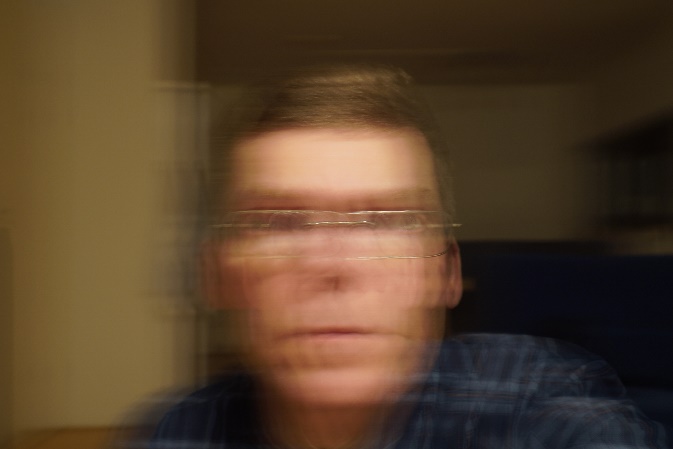 Ervaringen delen??
Hoe was het om te doen?
Keuze onderwerp?
Instellingen?
Welke beweging heb je gebruikt?
Tips?
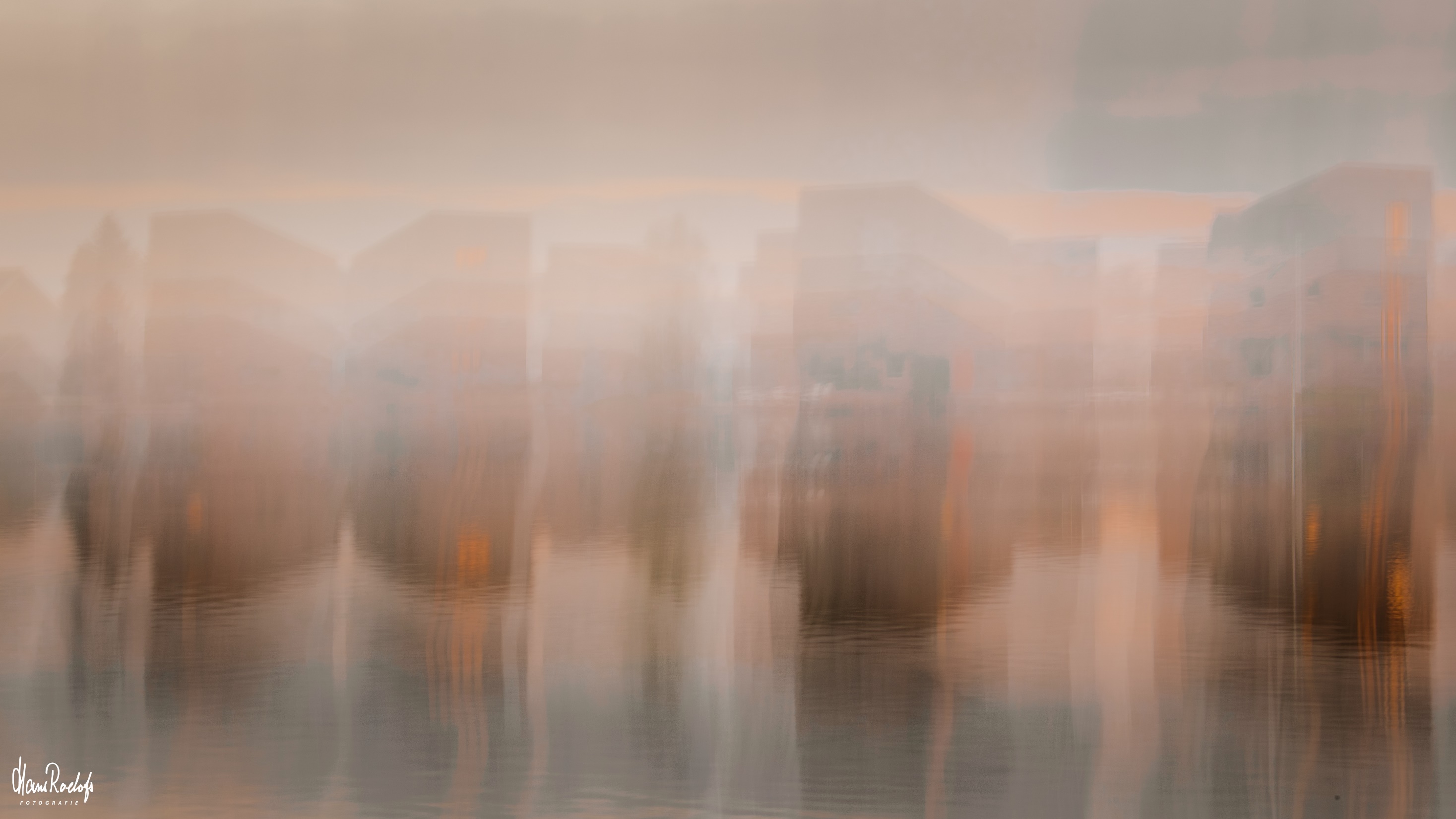 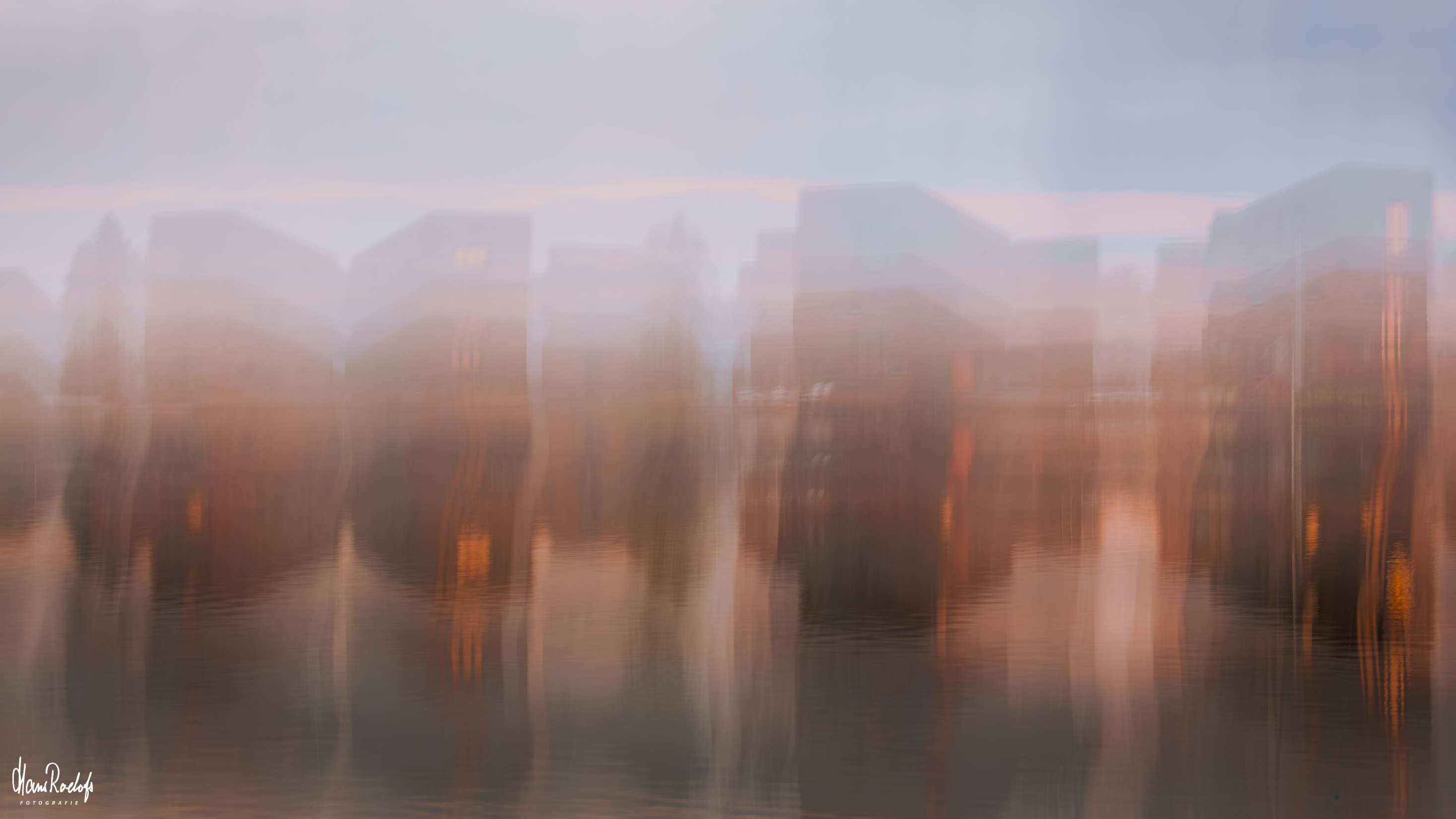 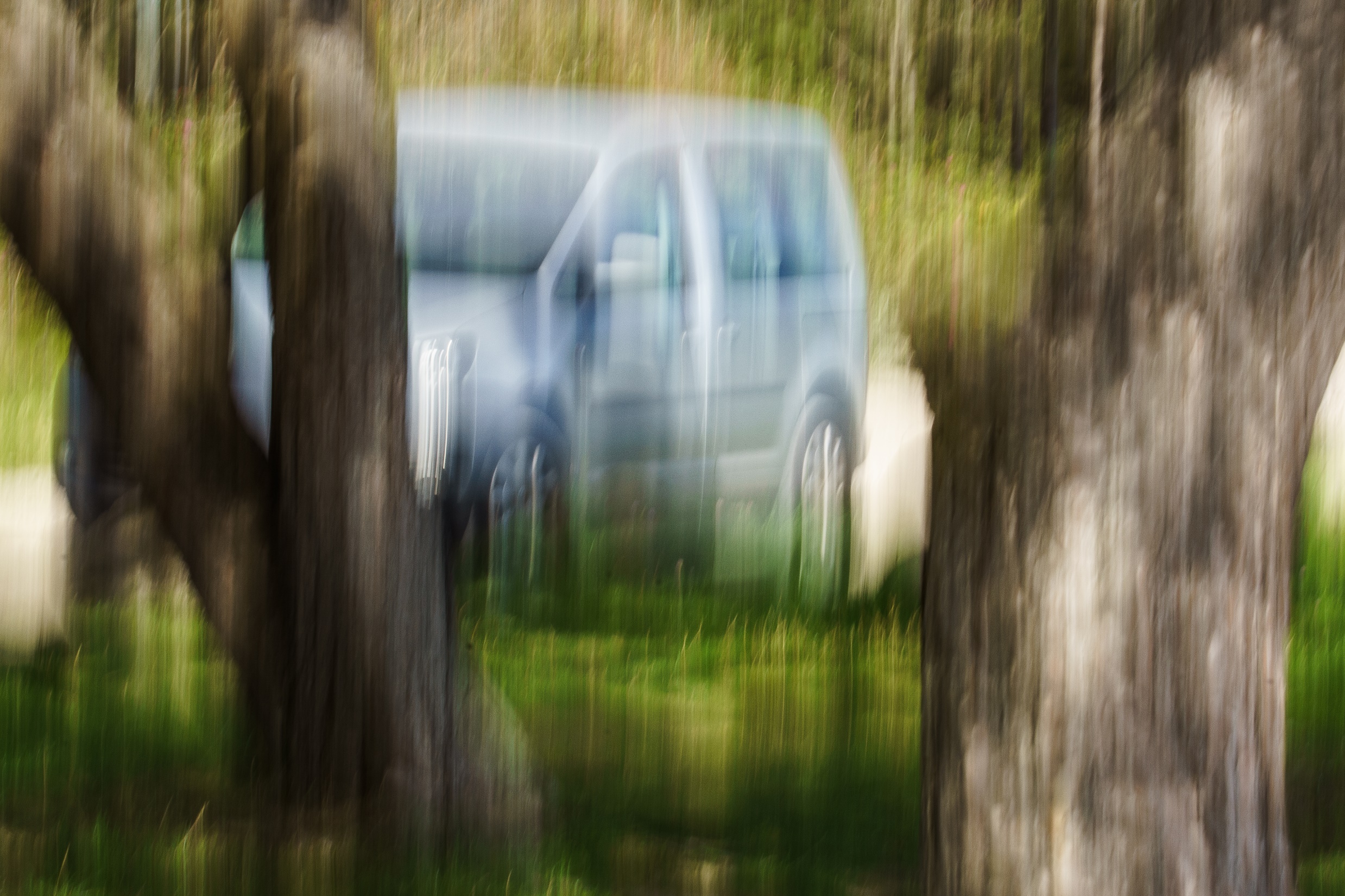 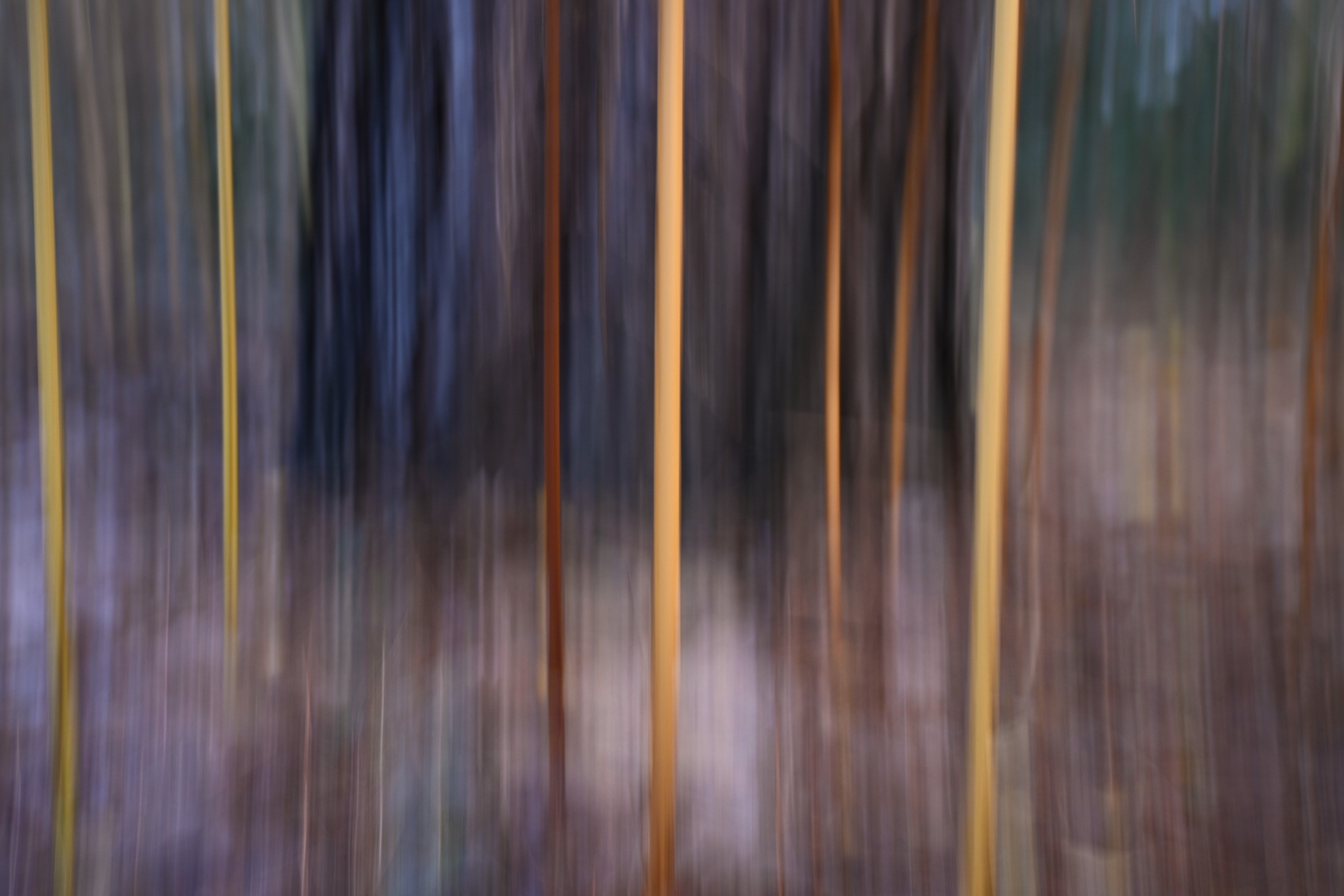 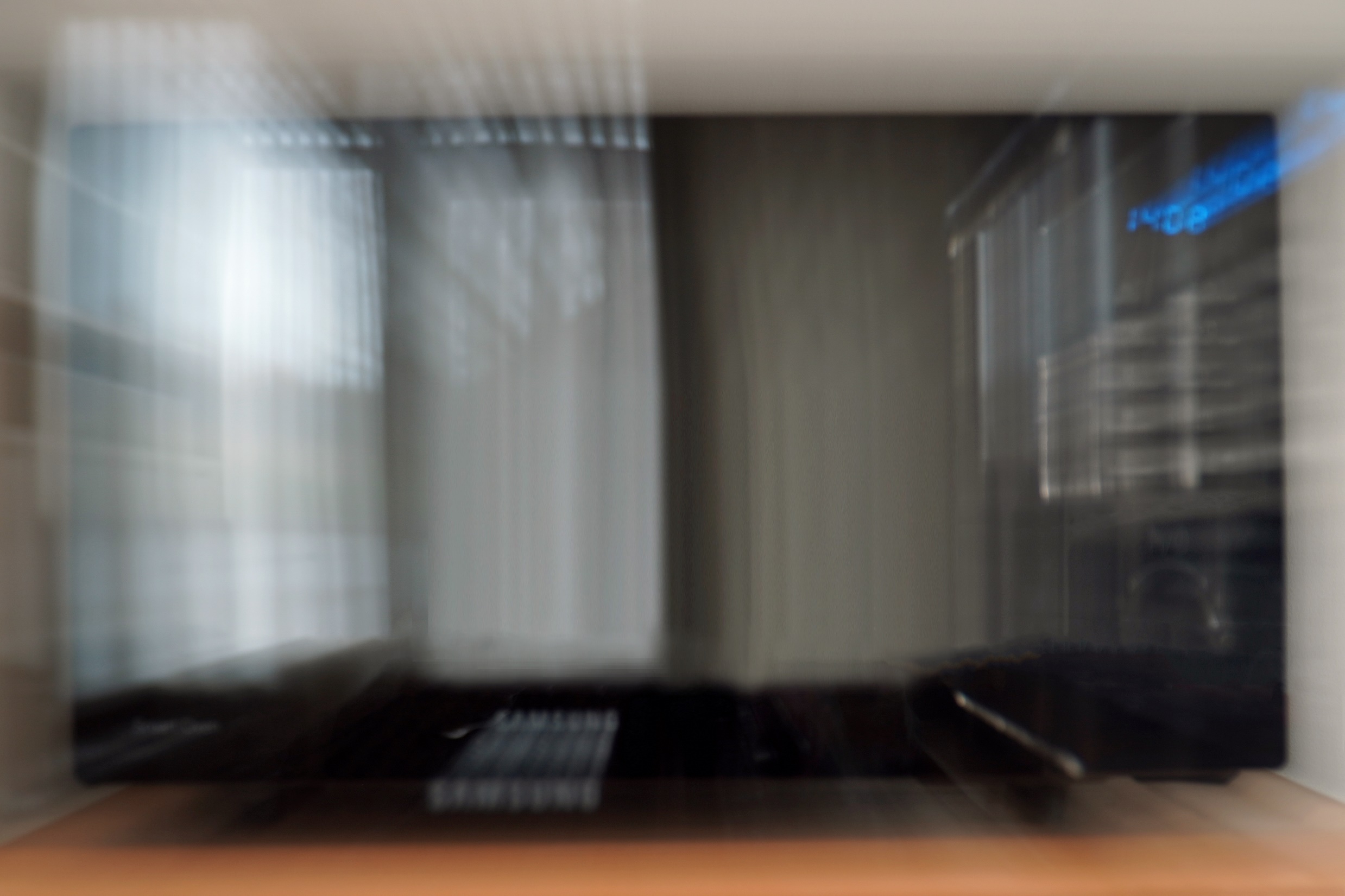 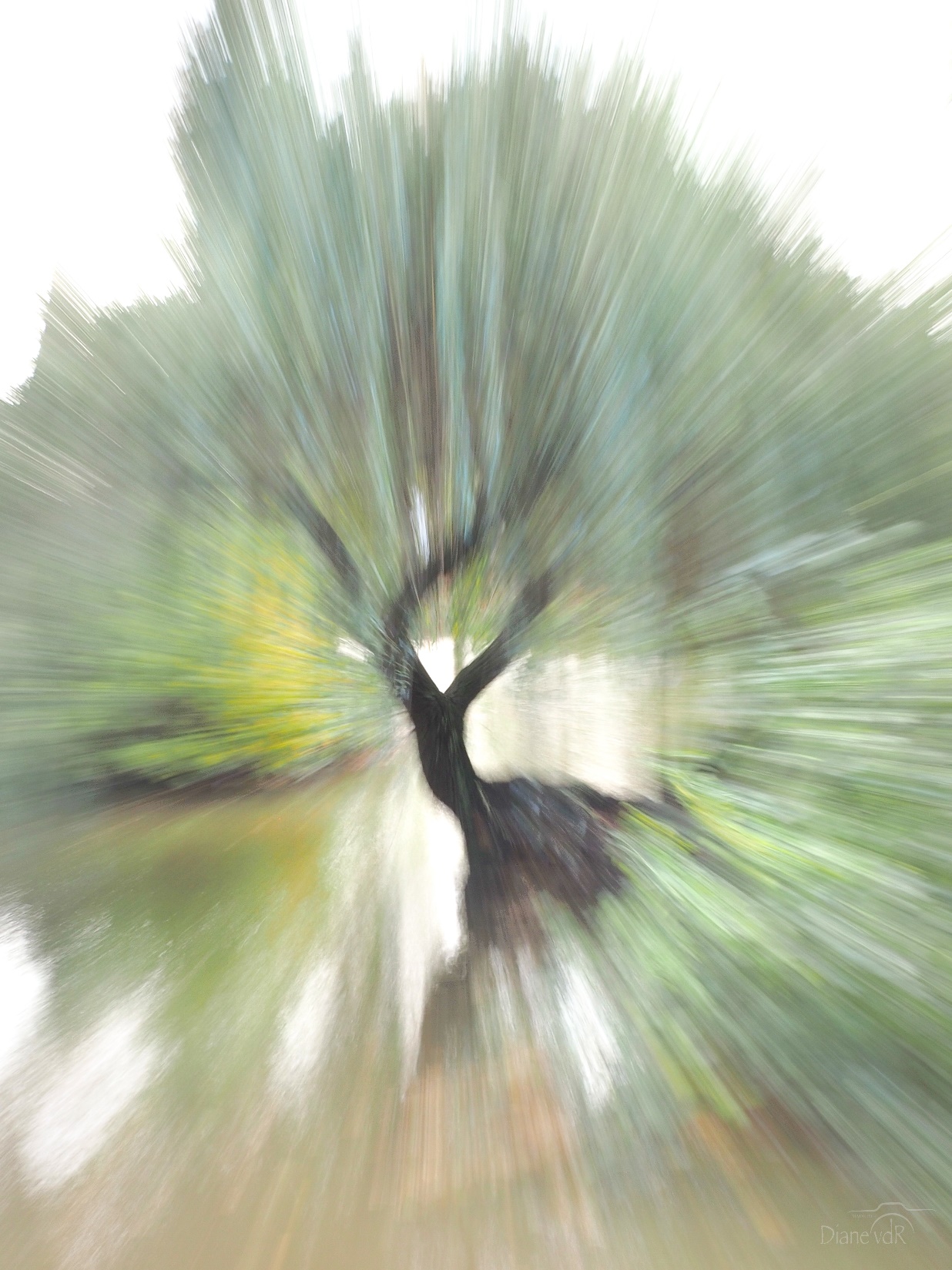 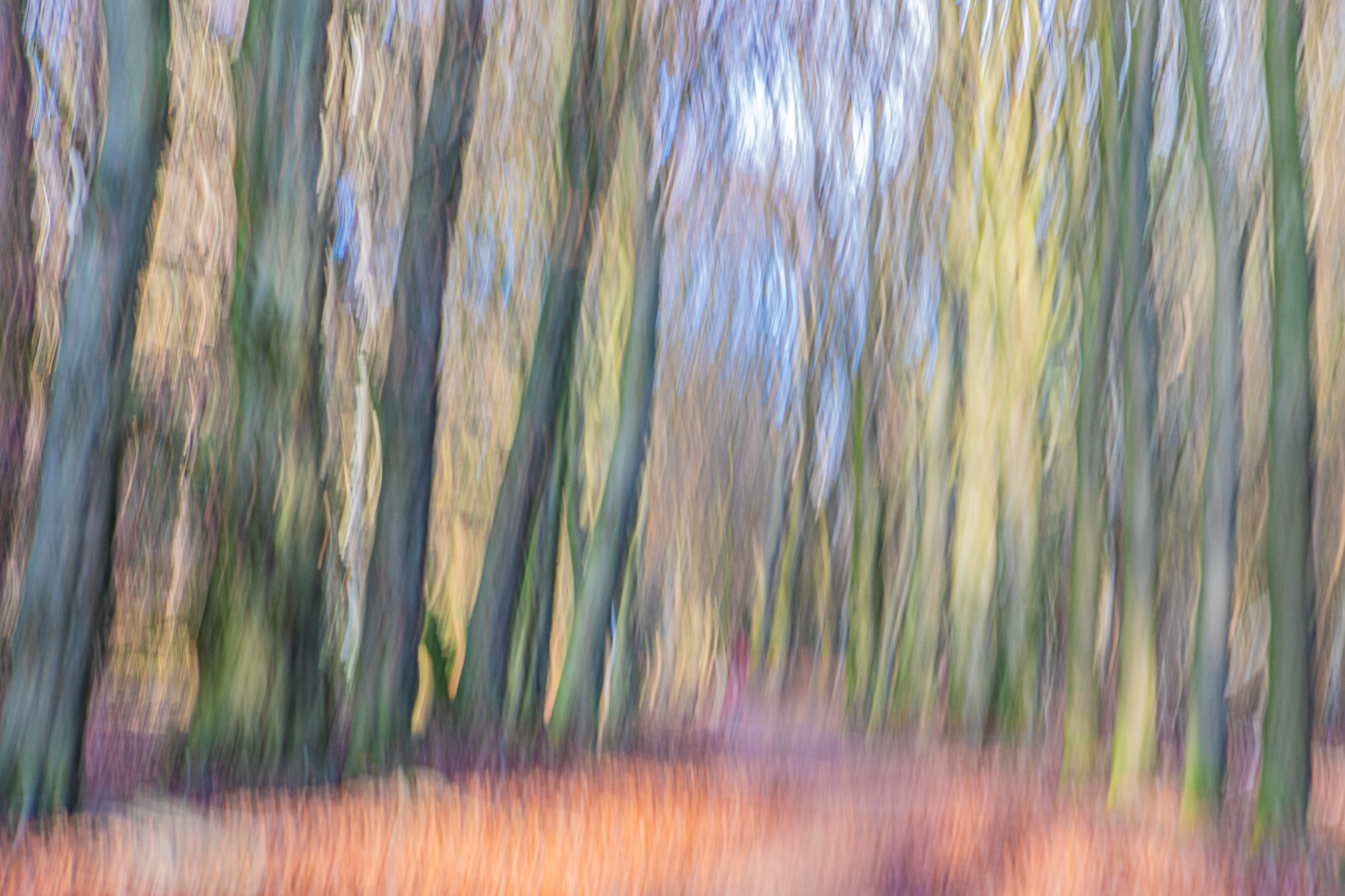 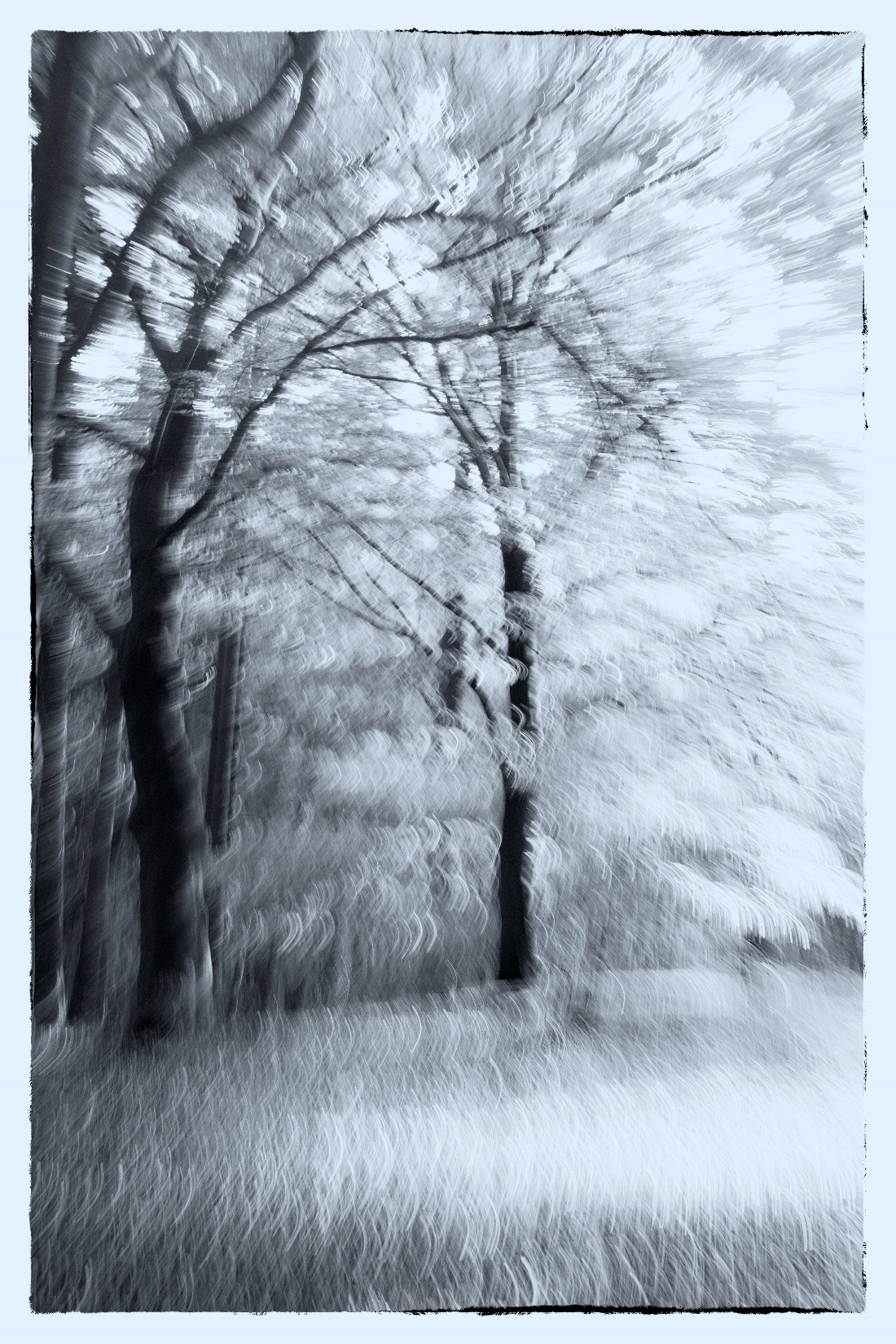 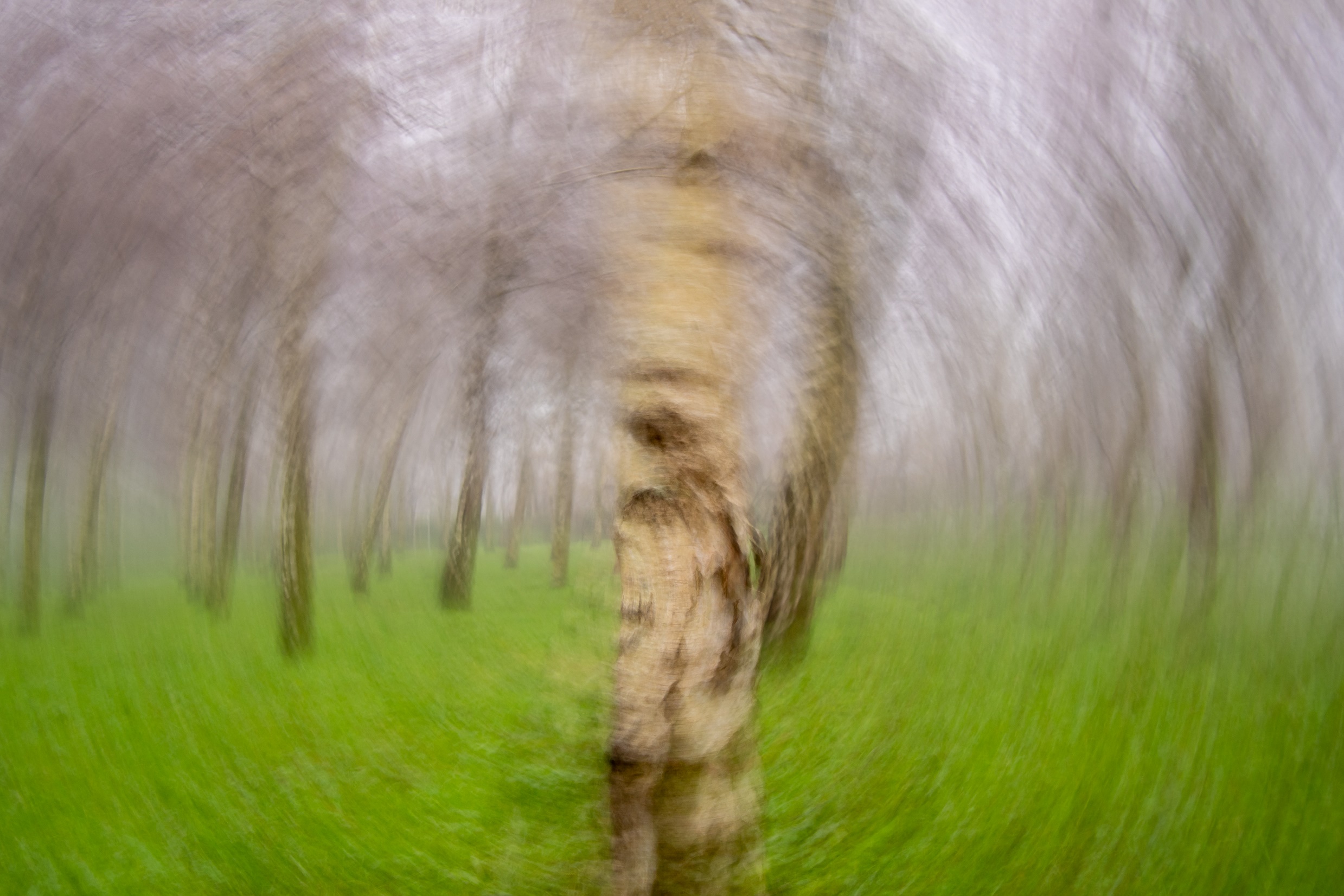 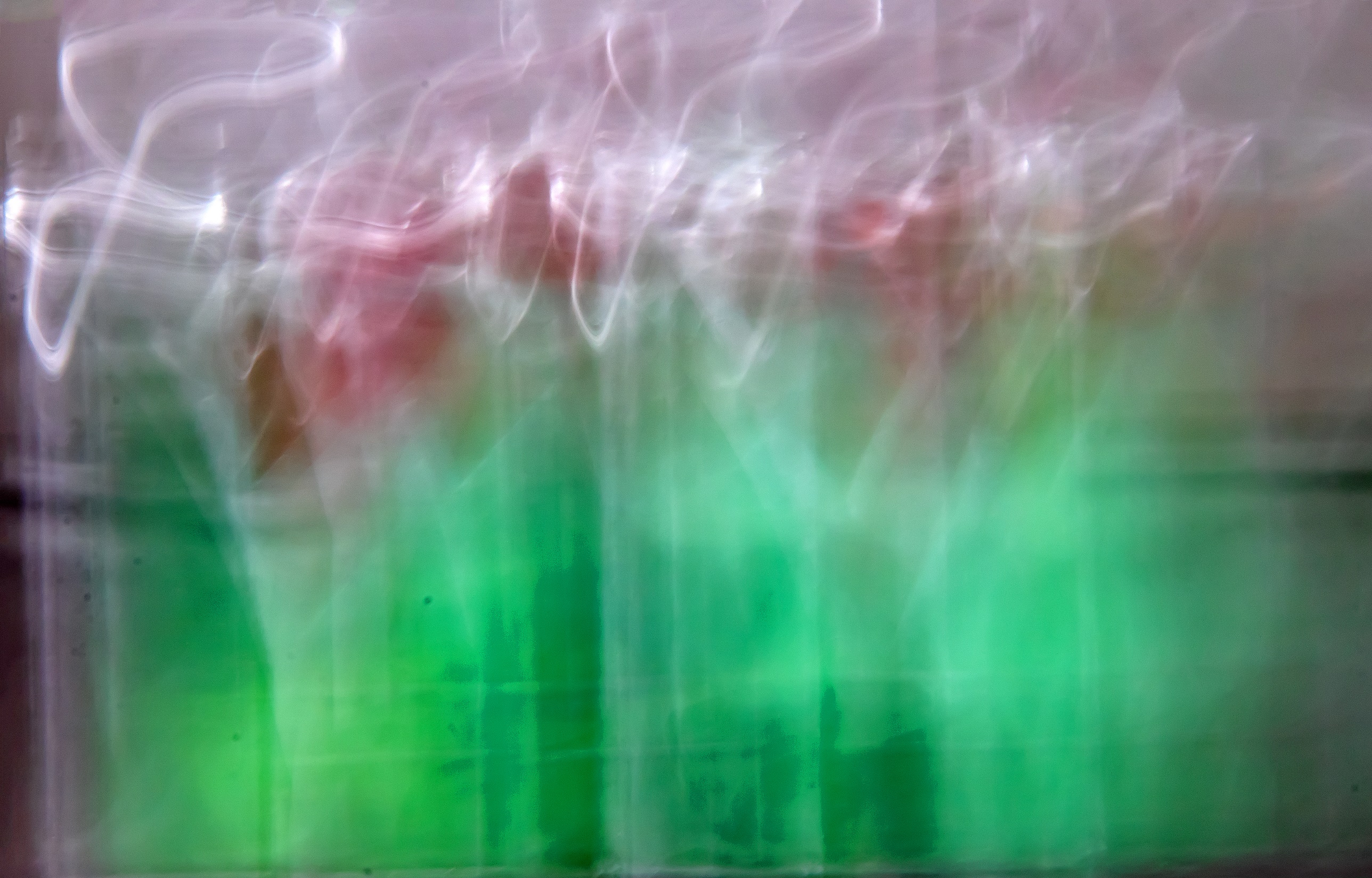 Een spannende opdracht
Marga, Gerard, Peter, Sandra, Annie, Martin en Margreet gaan aan de slag
Weinig ervaring
Nauwelijks kennis
Heel nieuwsgierig
Graag proberen,
Ervaren 
En verbeteren
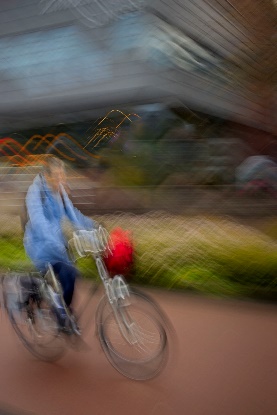 Informatie
Presentatie Loulou Beavers voorjaar 2023
ICM, schilderen met je camera, Danny Laps
Diverse nummers van het tijdschrift Zoom
Diverse links (bv advanduren, erikmalm)
Praktische ervaringen Marga
ICM-groepen facebook via Sandra en Peter.
Werkwijze
Werkdocument met informatie, afspraken en leerervaringen
Startbijeenkomst: verwachtingen, wensen en afspraken
3 onderwerpen fotograferen. Samen of alleen
3 Korte zoom-bijeenkomsten met resultaten, ervaringen, vragen en tips
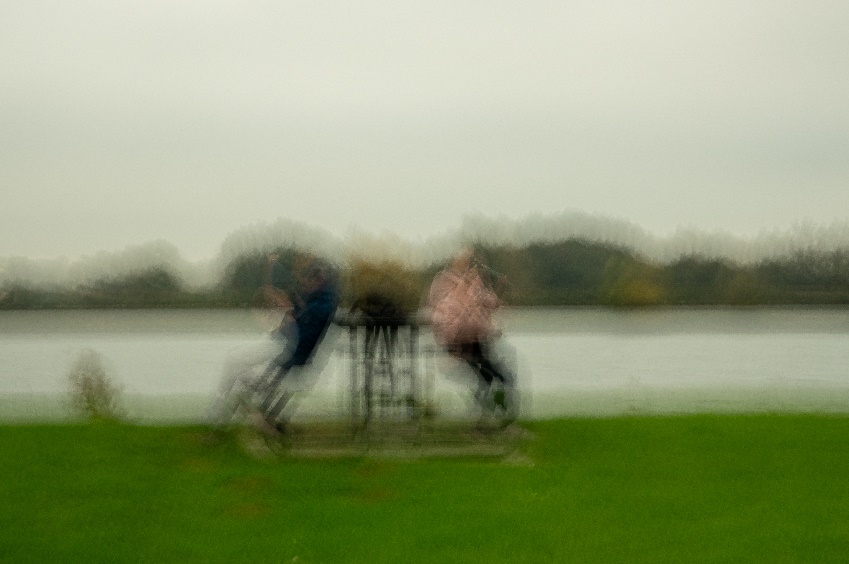 Wat is ICM?
Intentional Camera Movement
Een creatieve fototechniek met beweging en lange sluitertijden
Het resultaat is niet geheel voorspelbaar
Resultaat: samenspel sluitertijd, beweging en compositie
Wat heb je nodig?
Telelens
Statief
Grijsfilter
nabewerking
Welke instellingen?
ISO zo laag mogelijk
Diafragma zo dicht mogelijk
Sluitertijd tussen 1/10 en 15 sec
Beeldstabilisatie uit
Scherpstelpunt: centrumgericht
Focus verdient extra aandacht
Onderwerpen?
Bos
Zee
Landschap
Dieren
Mensen
Macro
Welke bewegingen?
Horizontaal, verticaal of diagonaal
Duwen en trekken
Golfbeweging of ronddraaien
Schudden of tikken
In- of uitzoomen
Vrije beweging  of een variatie van bewegingen.
Hoe beginnen??
Eenvoudig
In je eigen omgeving
Met kleine bewegingen, horizontaal en verticaal
Duidelijke kleuren, grote contrasten
Stellen van een doel
Proberen, bijstellen, opnieuw proberen enz
De eerste uitdaging: bloemen! (aandacht bewegingen)
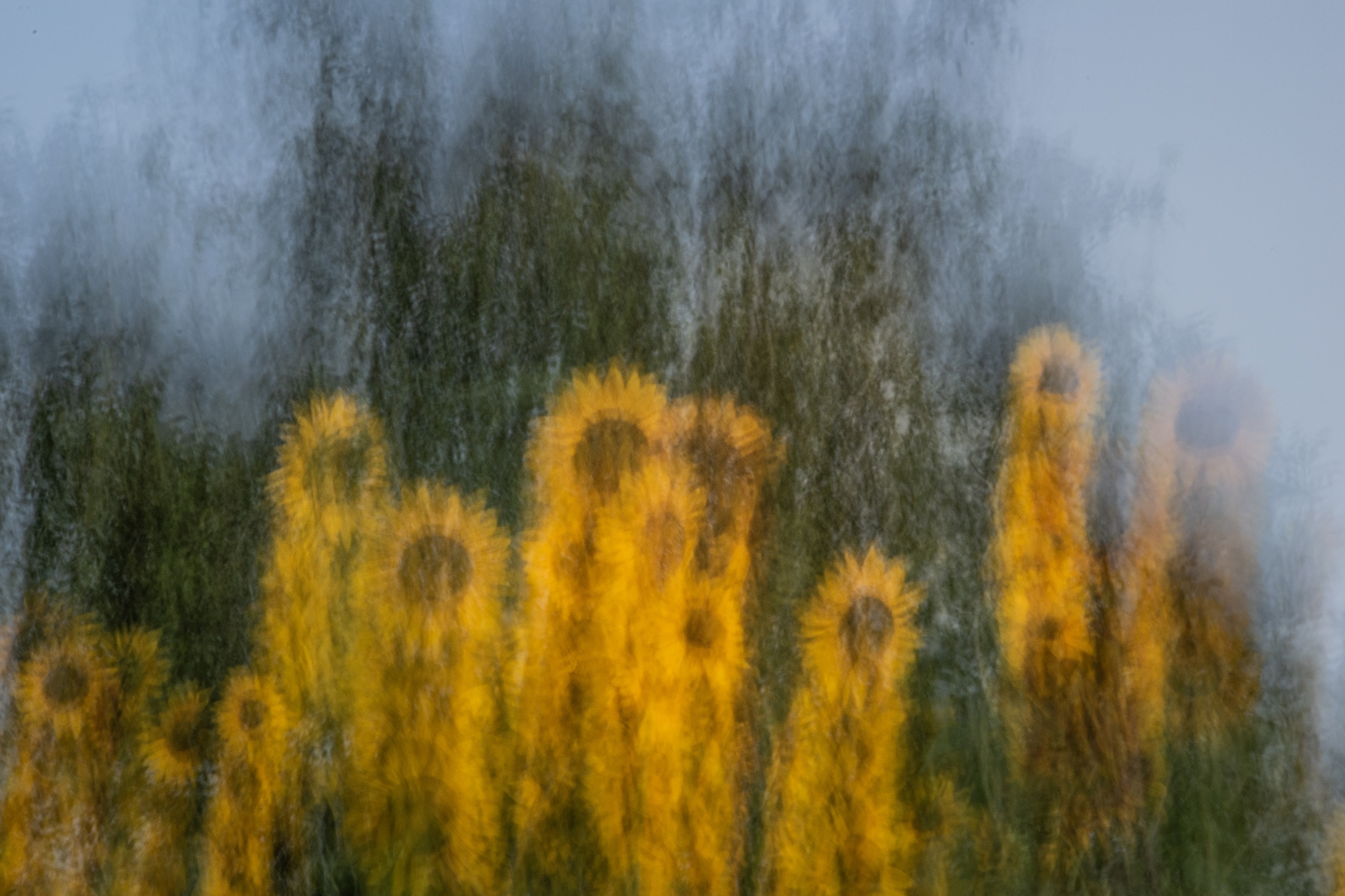 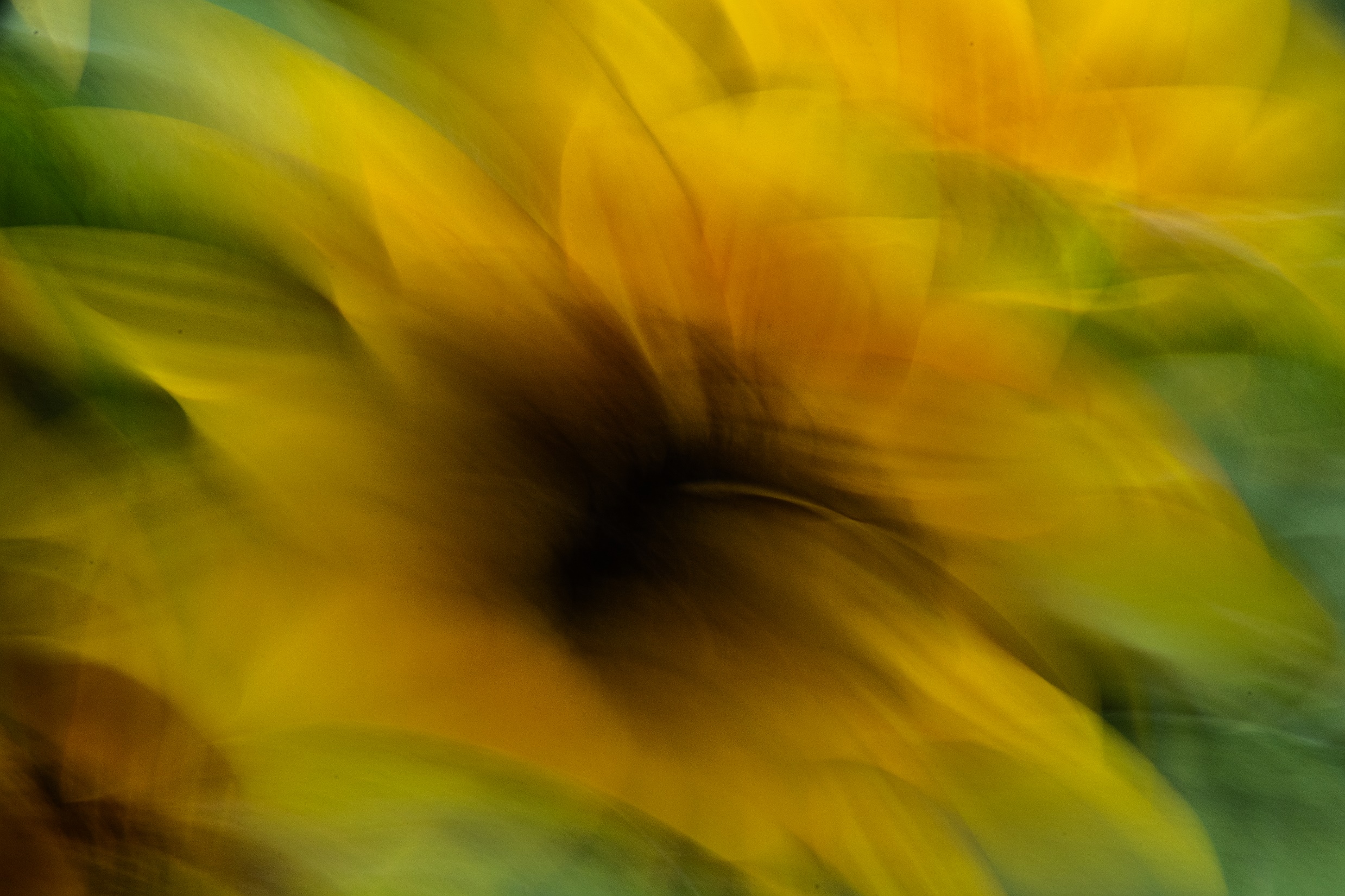 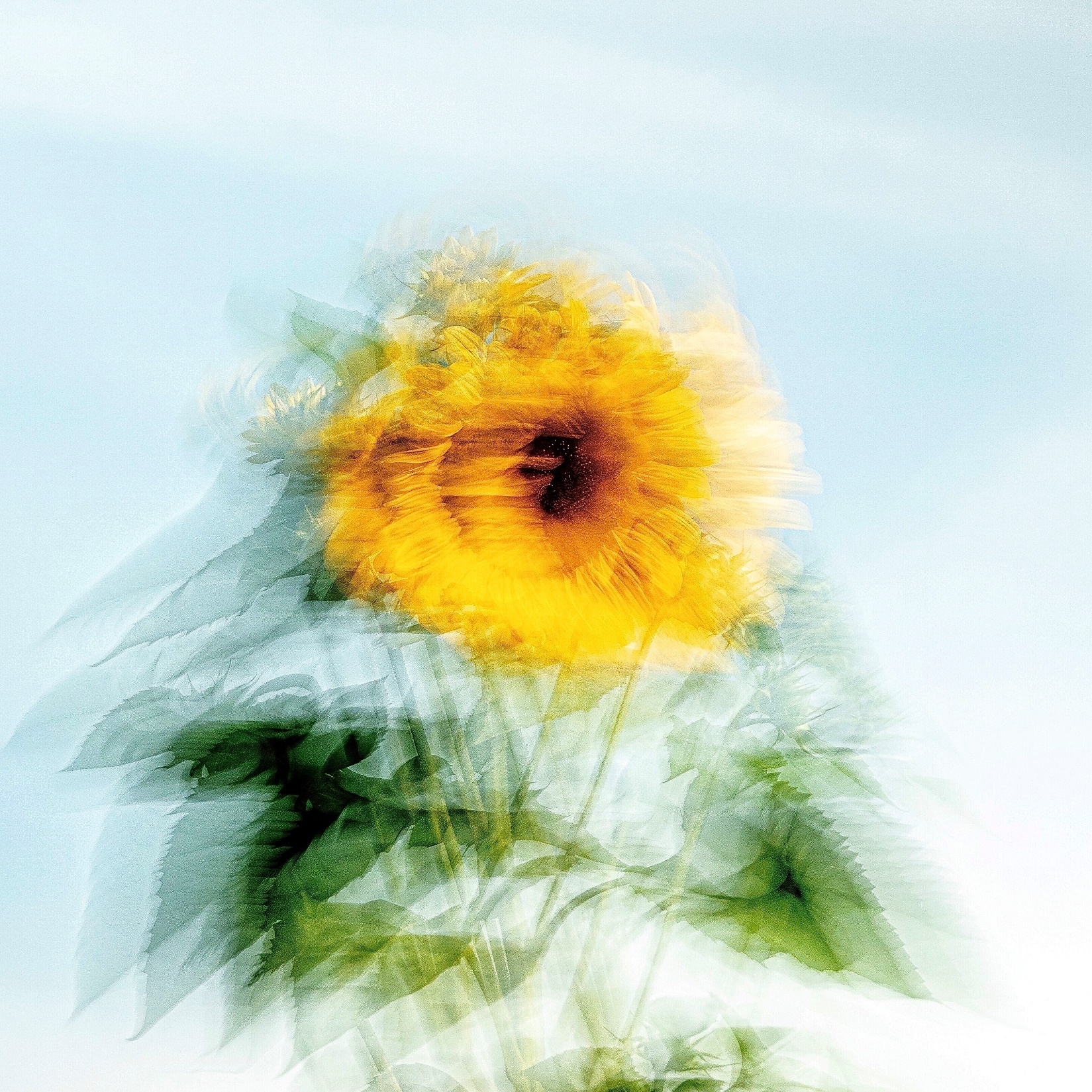 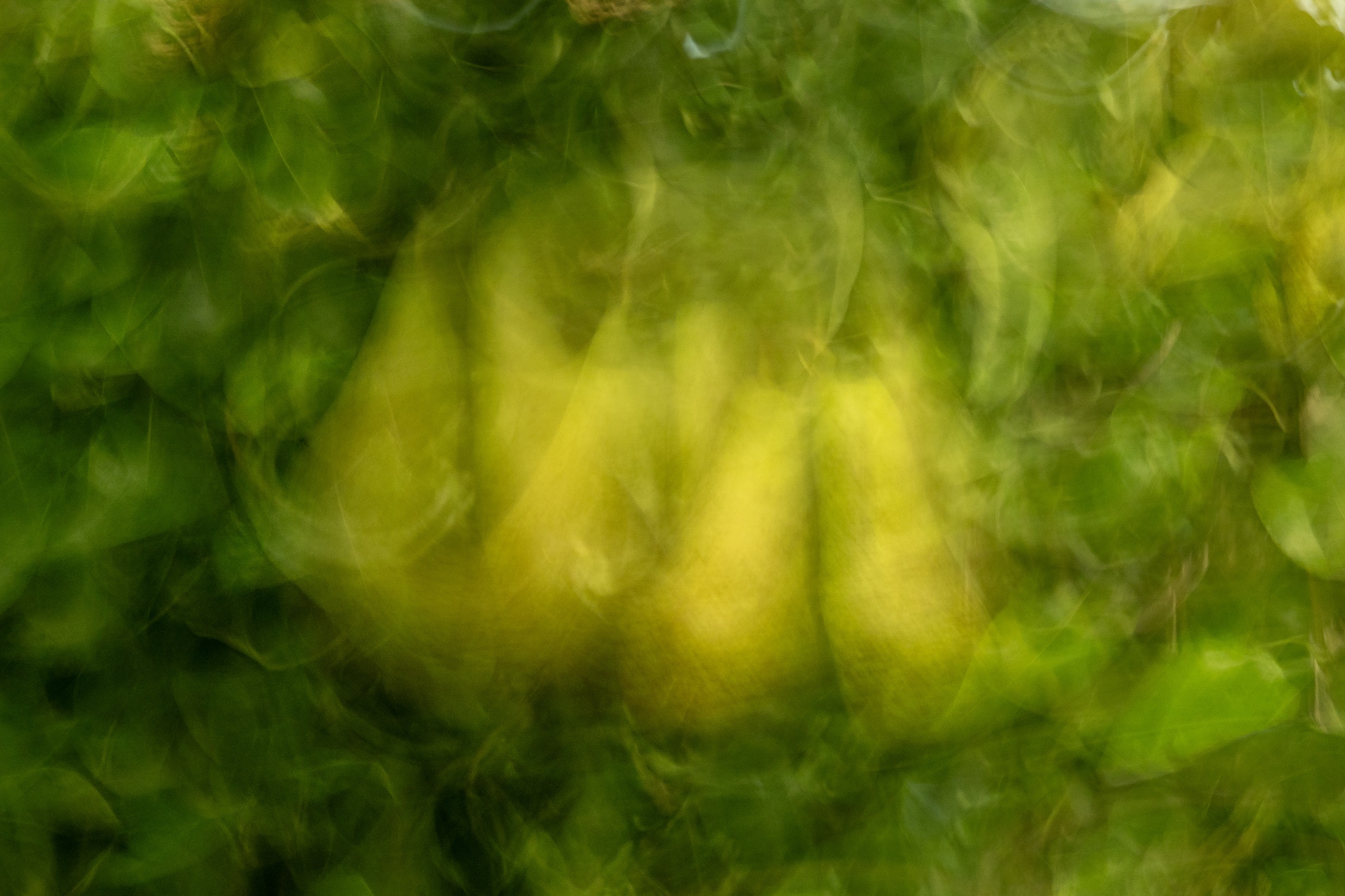 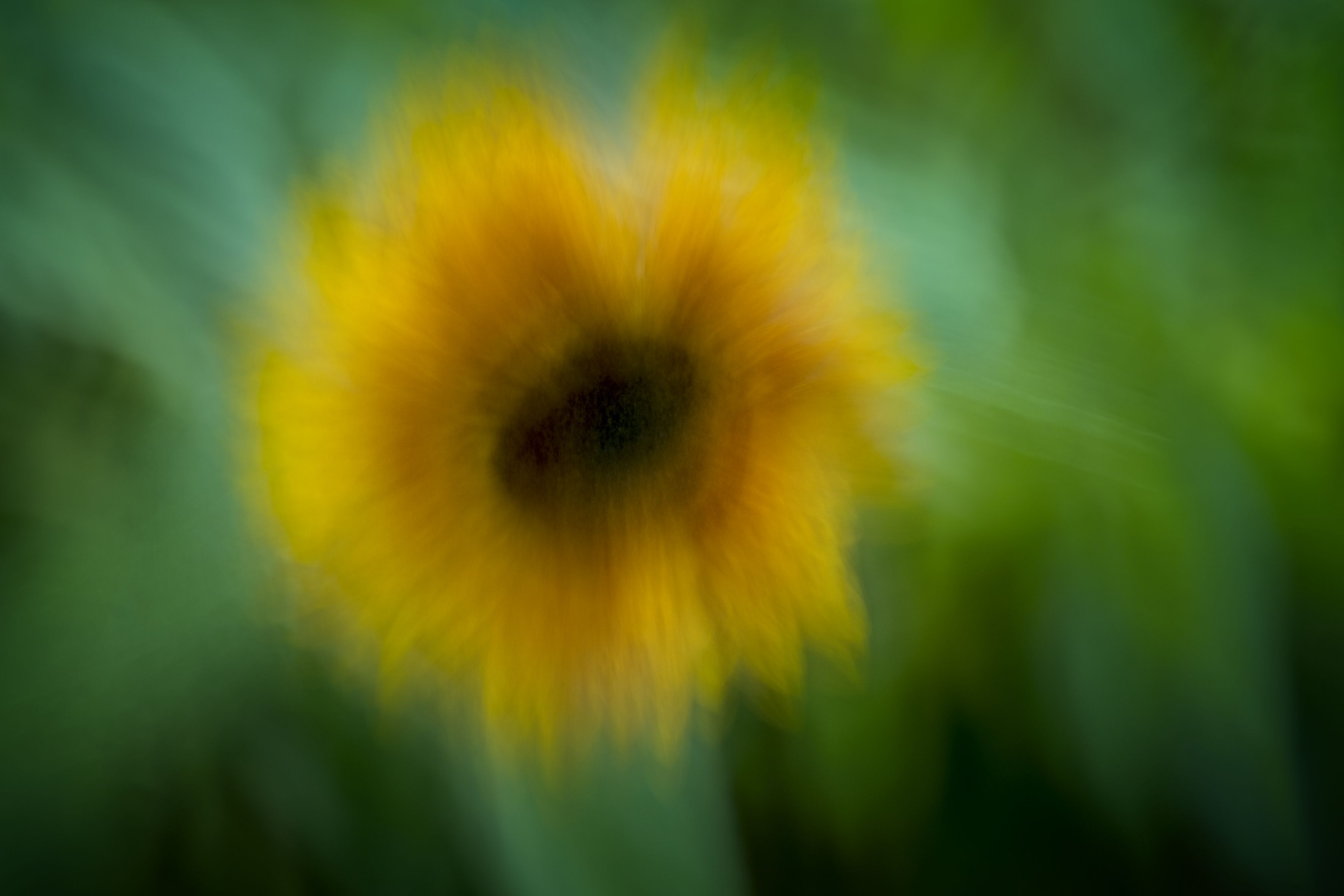 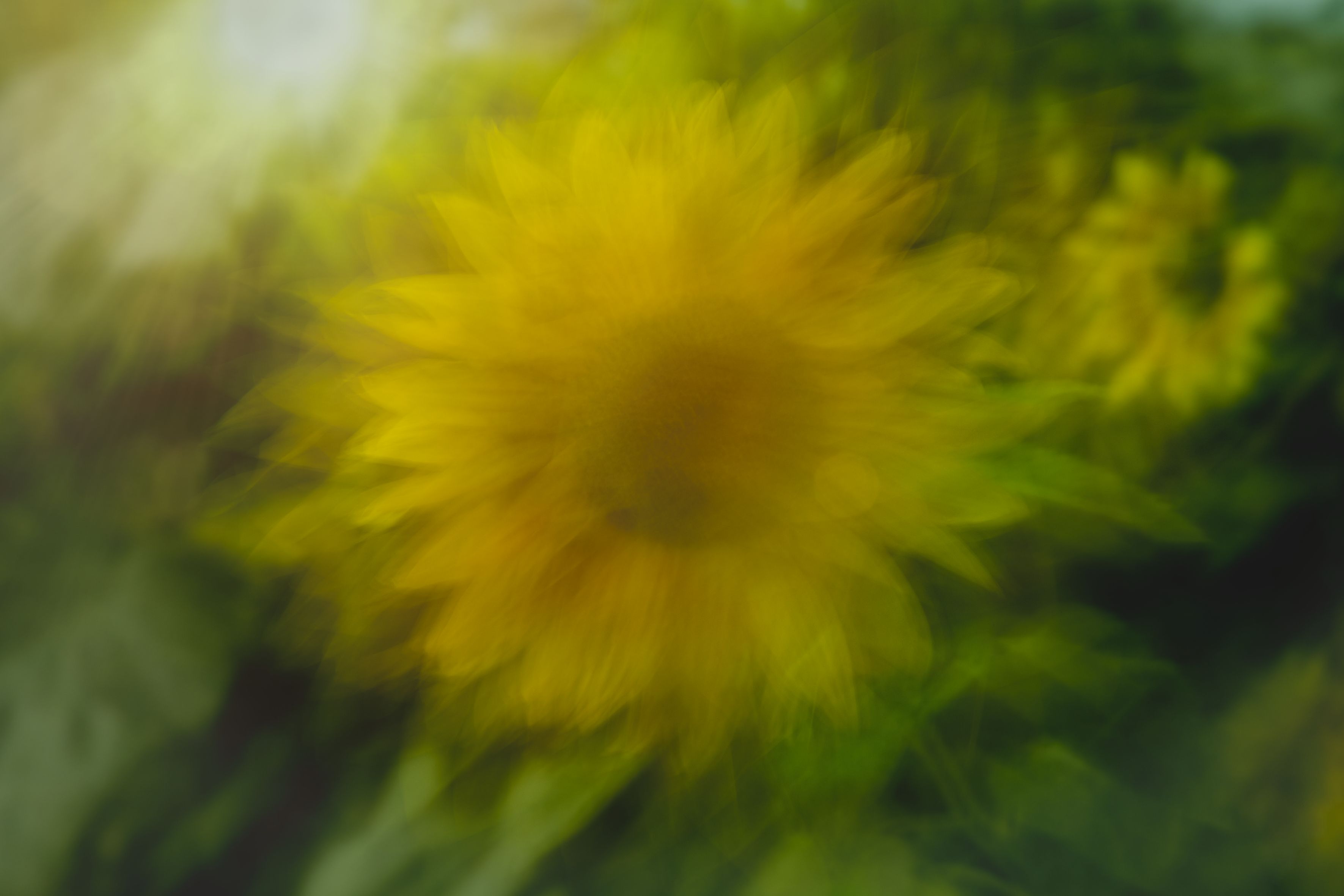 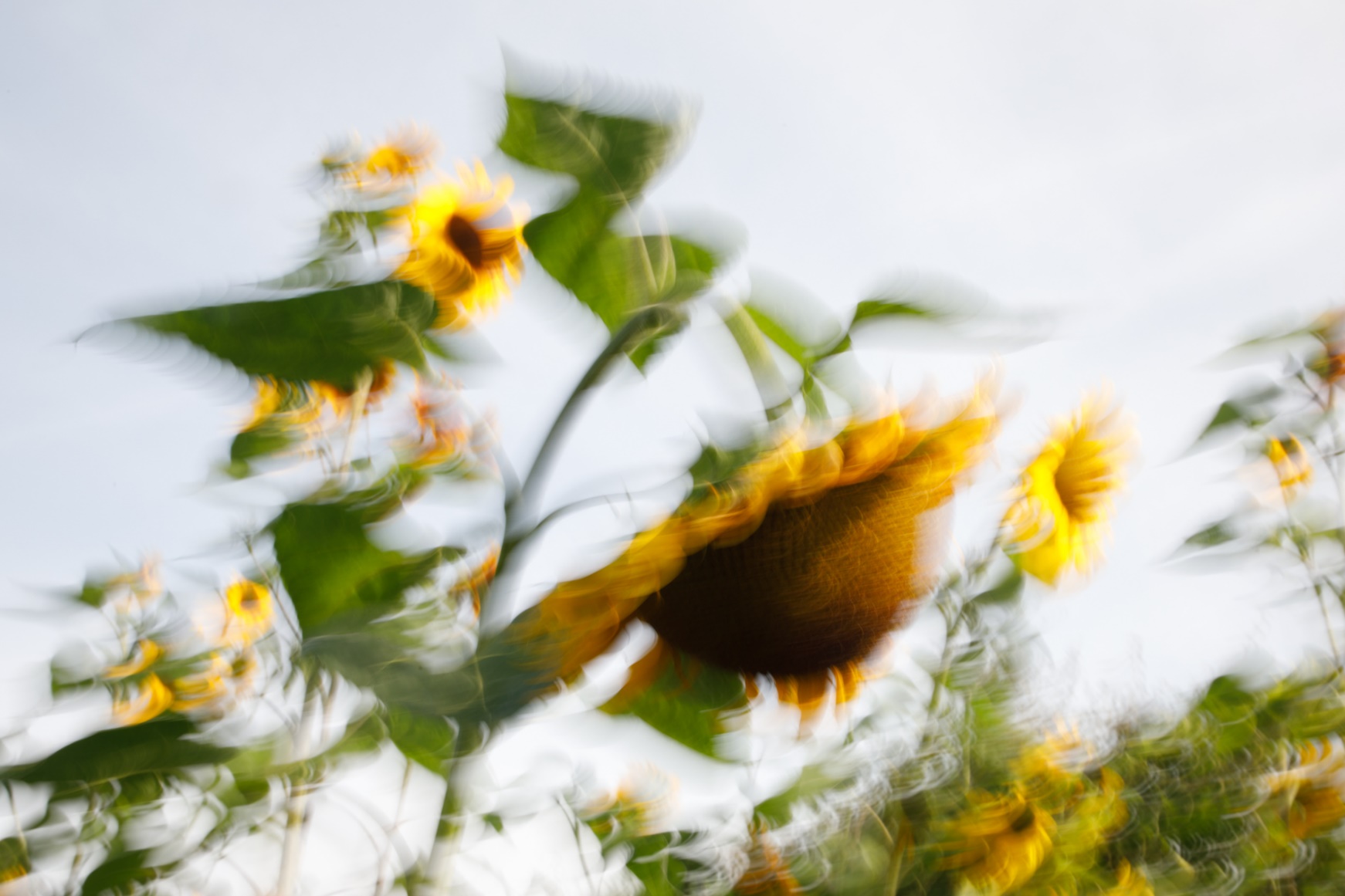 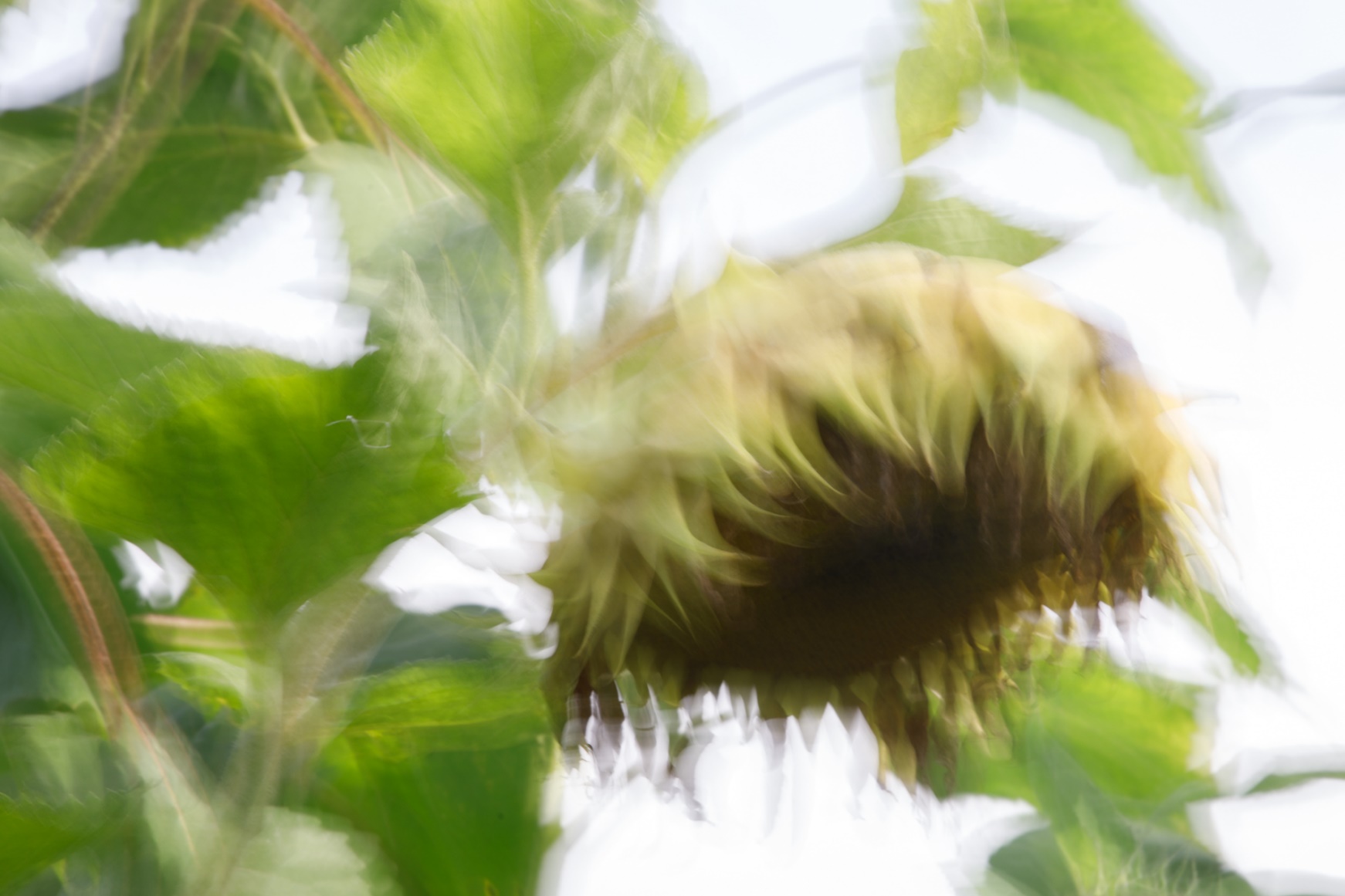 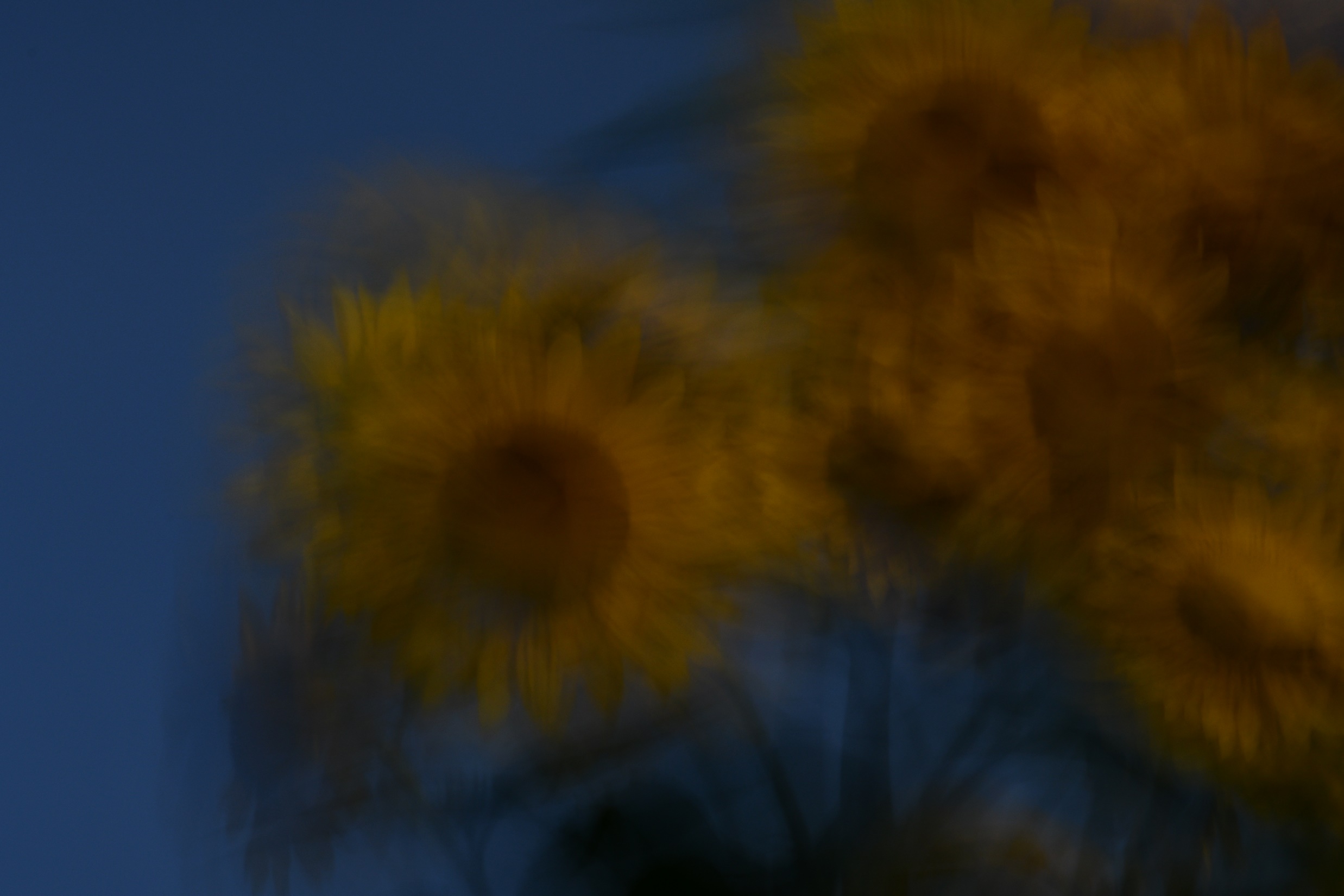 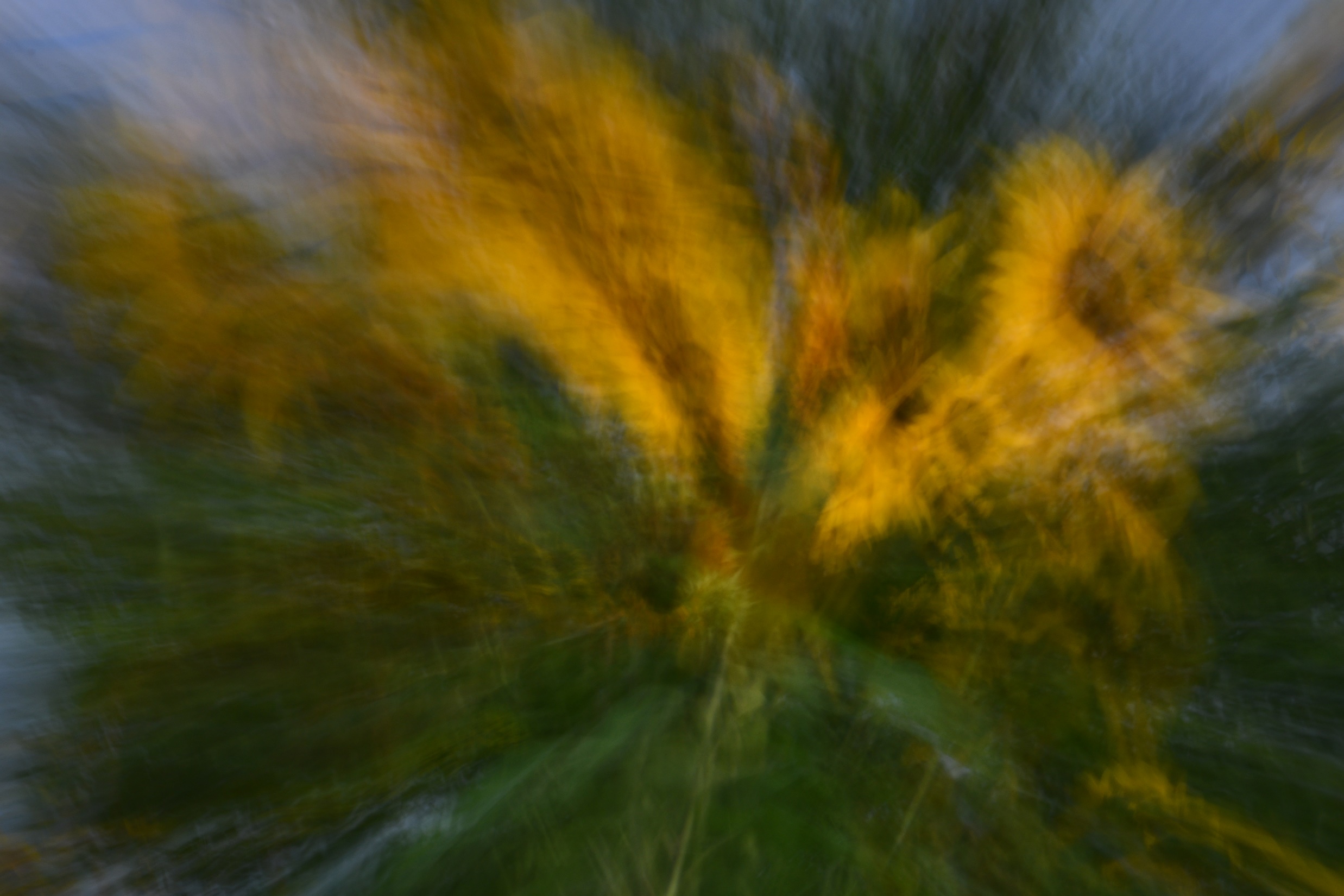 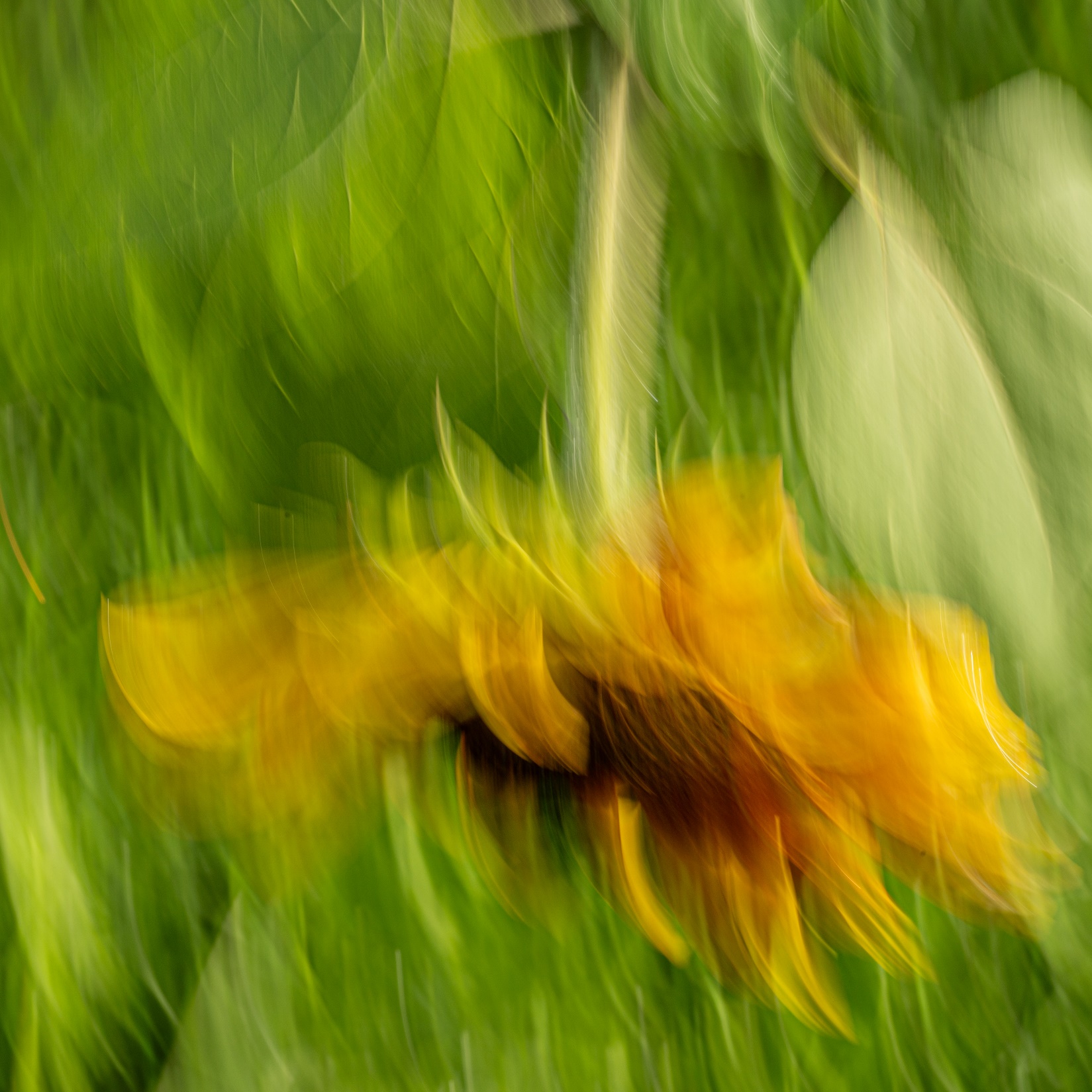 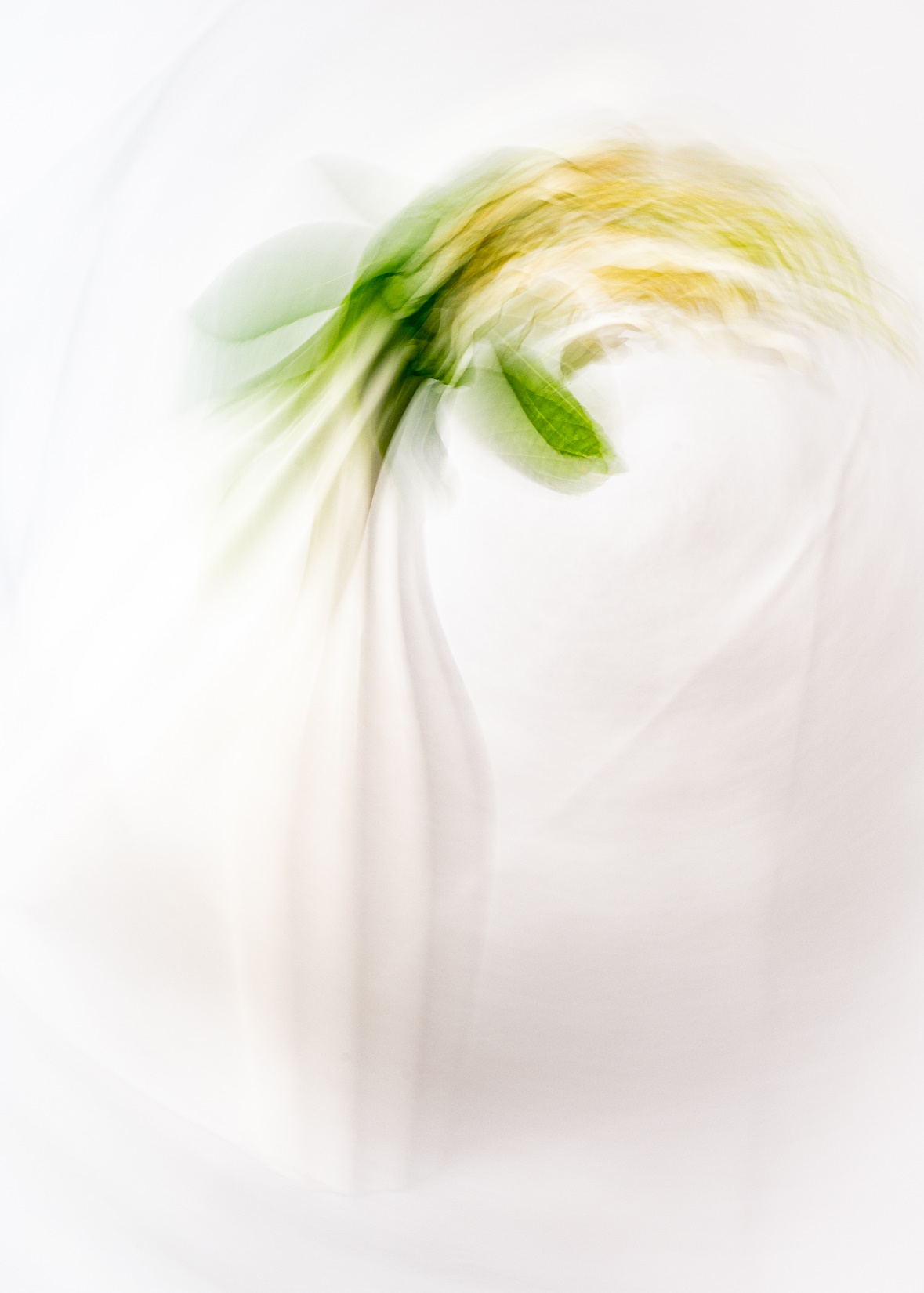 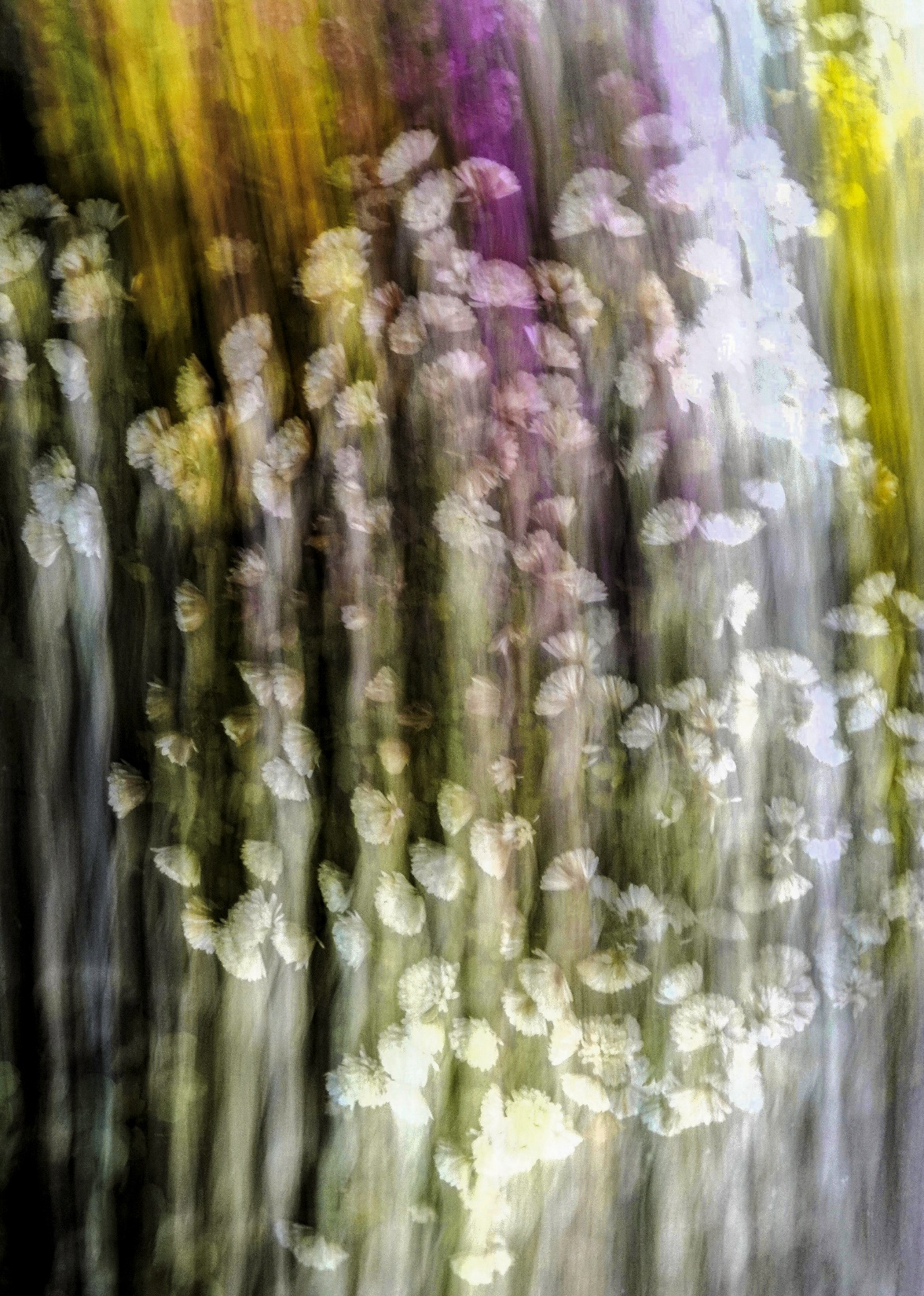 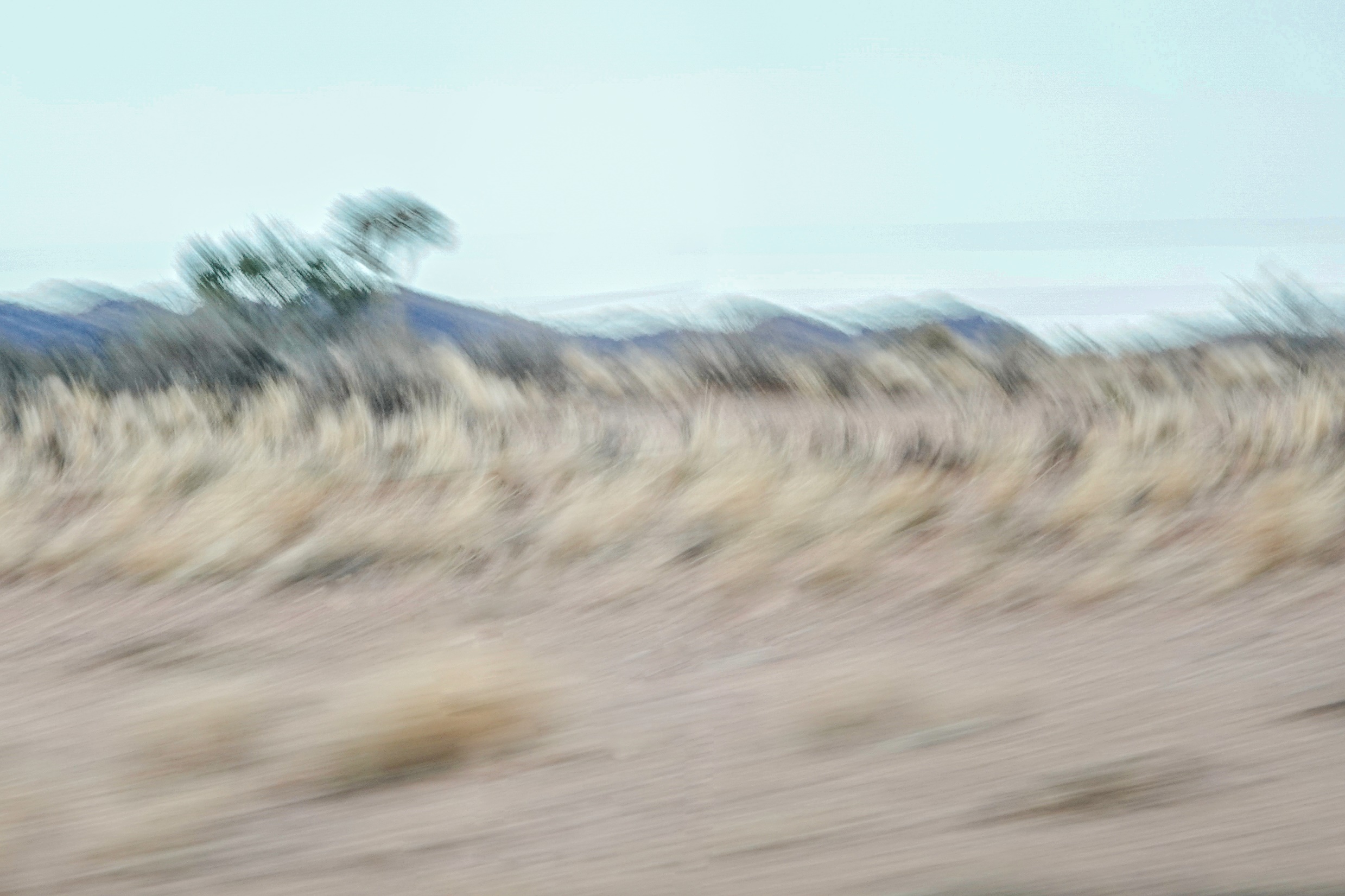 Ervaringen en tips
van boven naar beneden: denk om de lucht
Van beneden naar boven: mooi effect
Bij draaibewegingen risico lichtsporen
In en uitzoomen: wat een verschil
Kleine bewegingen zoals schudden: groot effect
Wat leuk om te doen!
Verassende resultaten
Grilligheid bloemen extra moeilijk
Voor extra focus en scherpte: bewegen-stil-bewegen
Korte sluitertijden: ook goed te gebruiken
De tweede uitdaging: water (met aandacht voor abstractie)
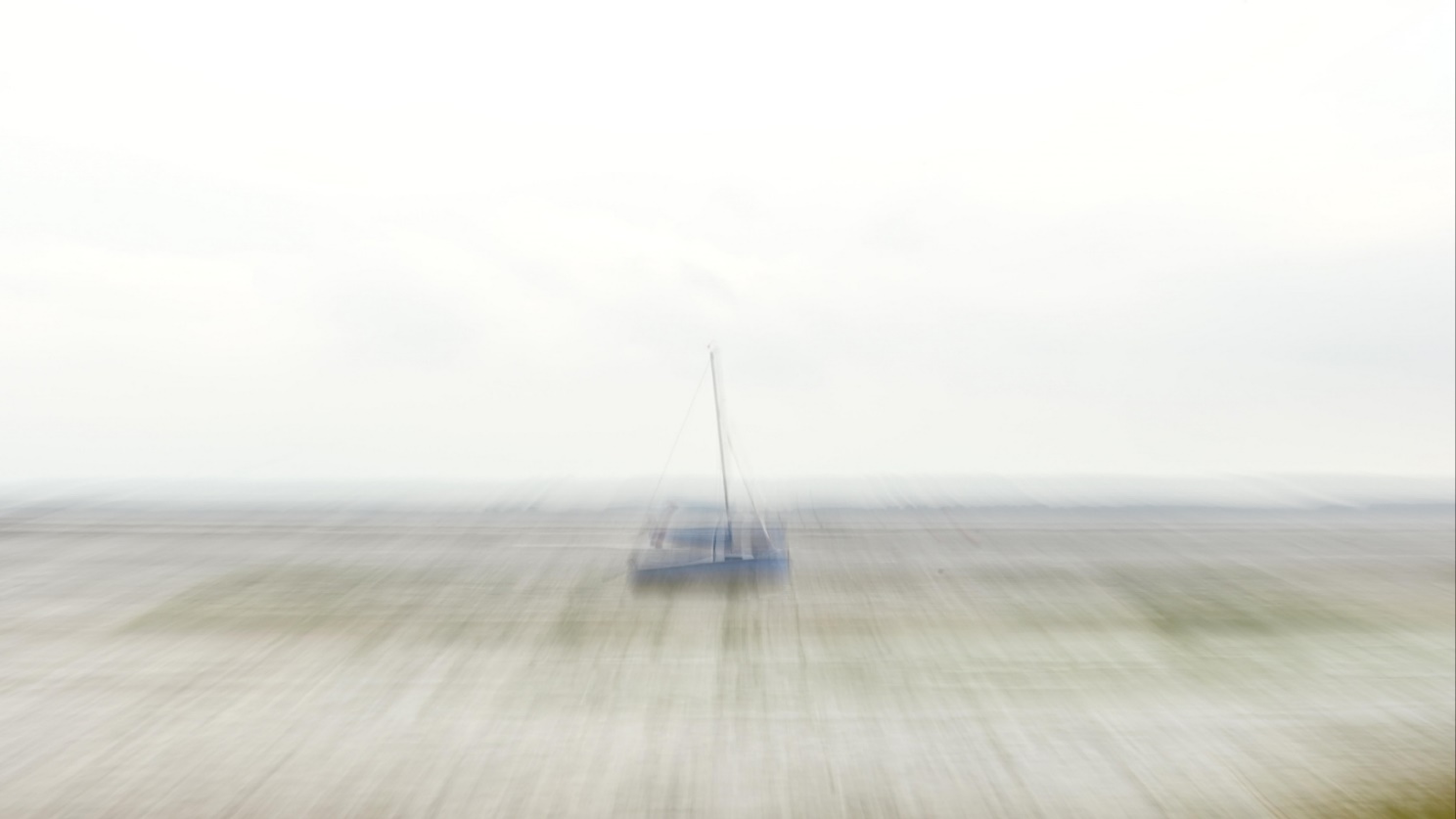 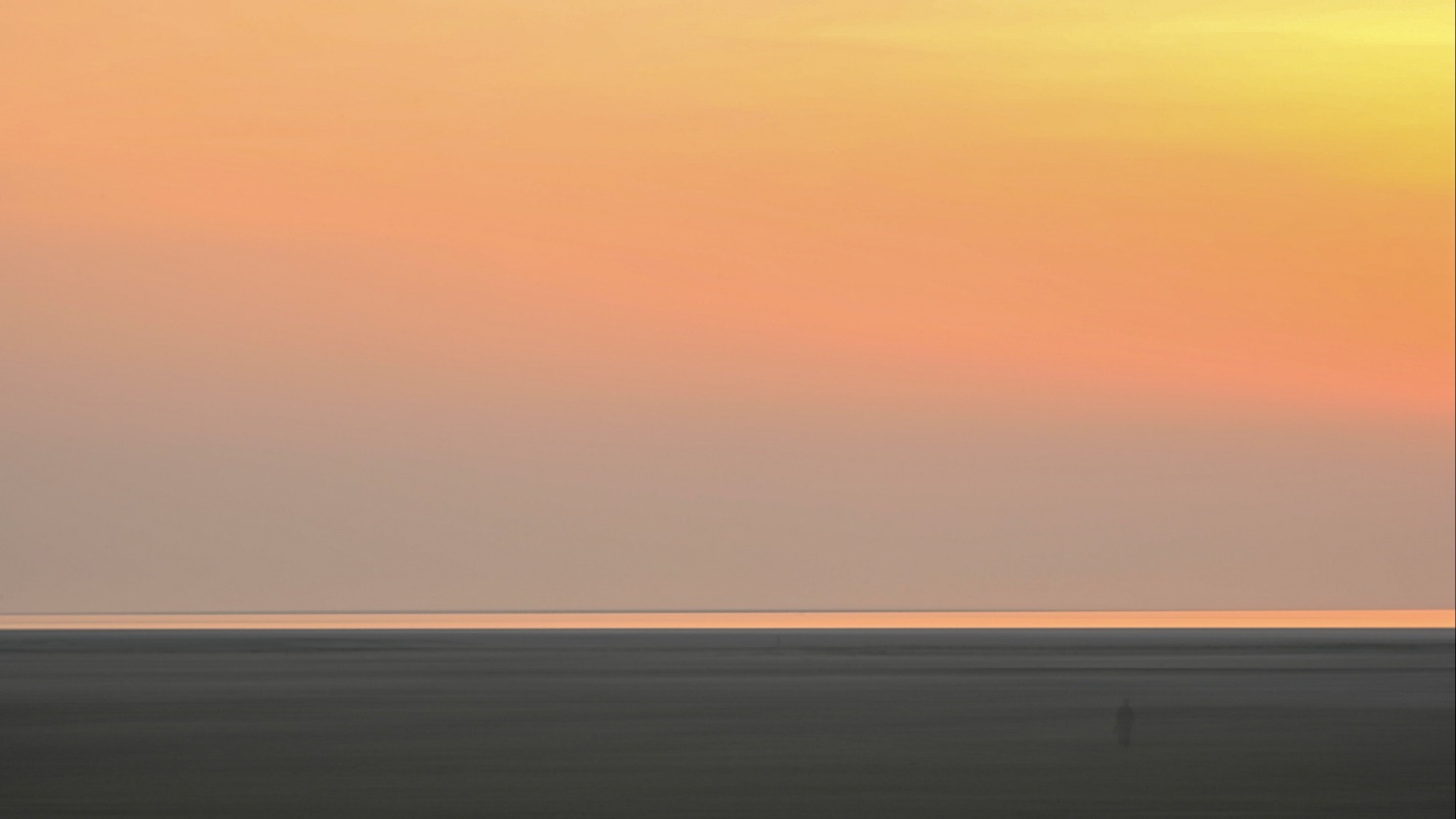 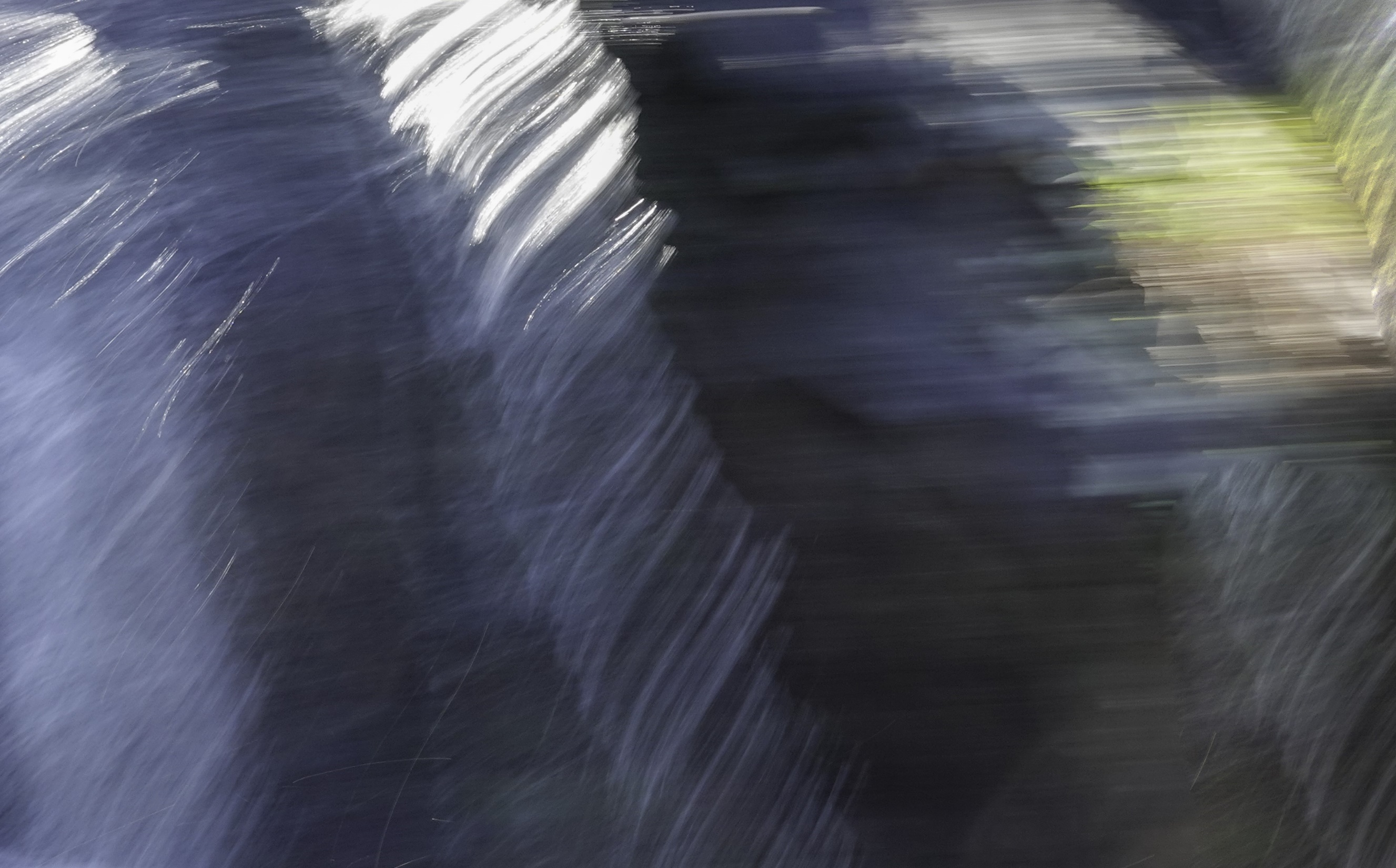 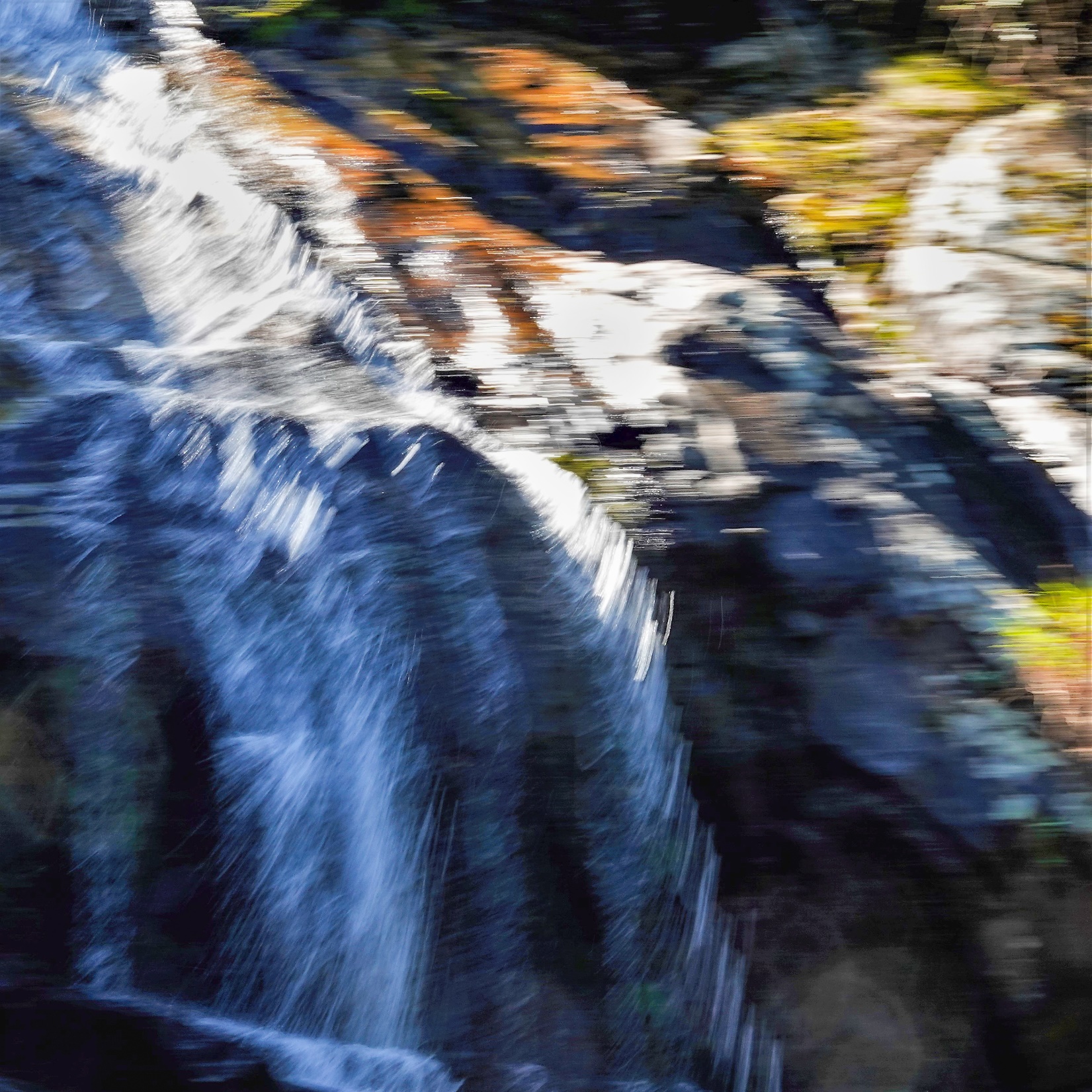 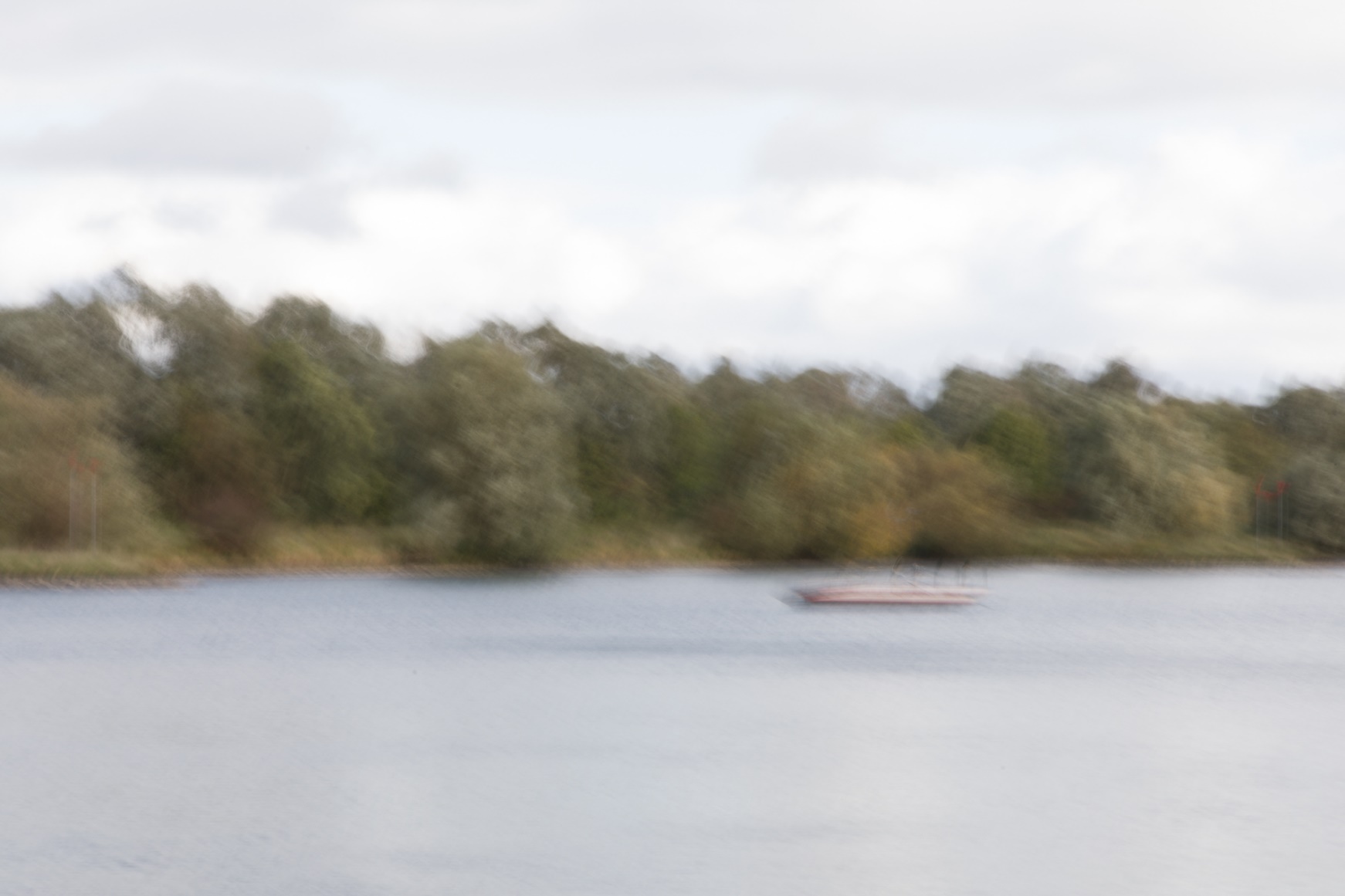 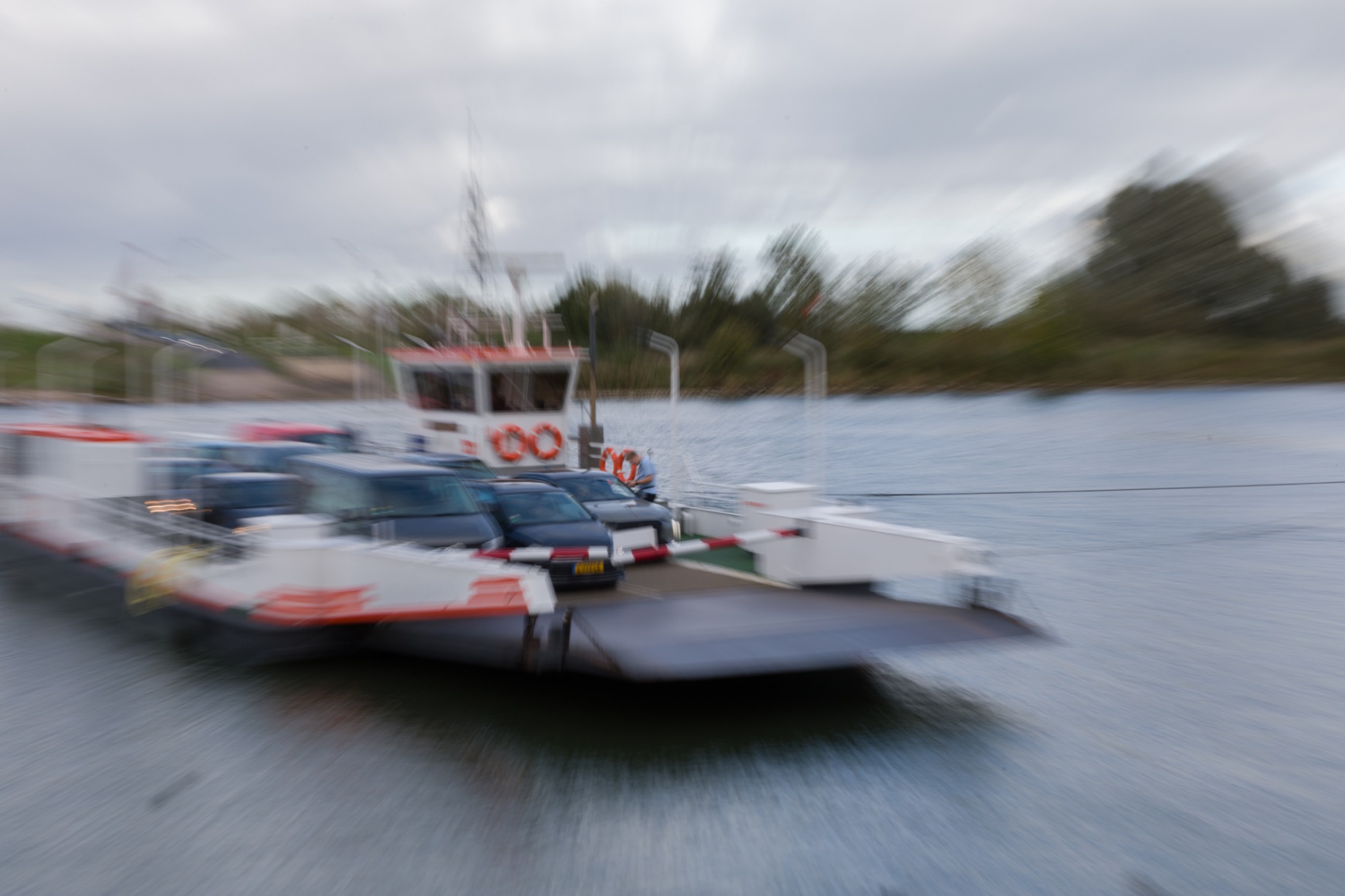 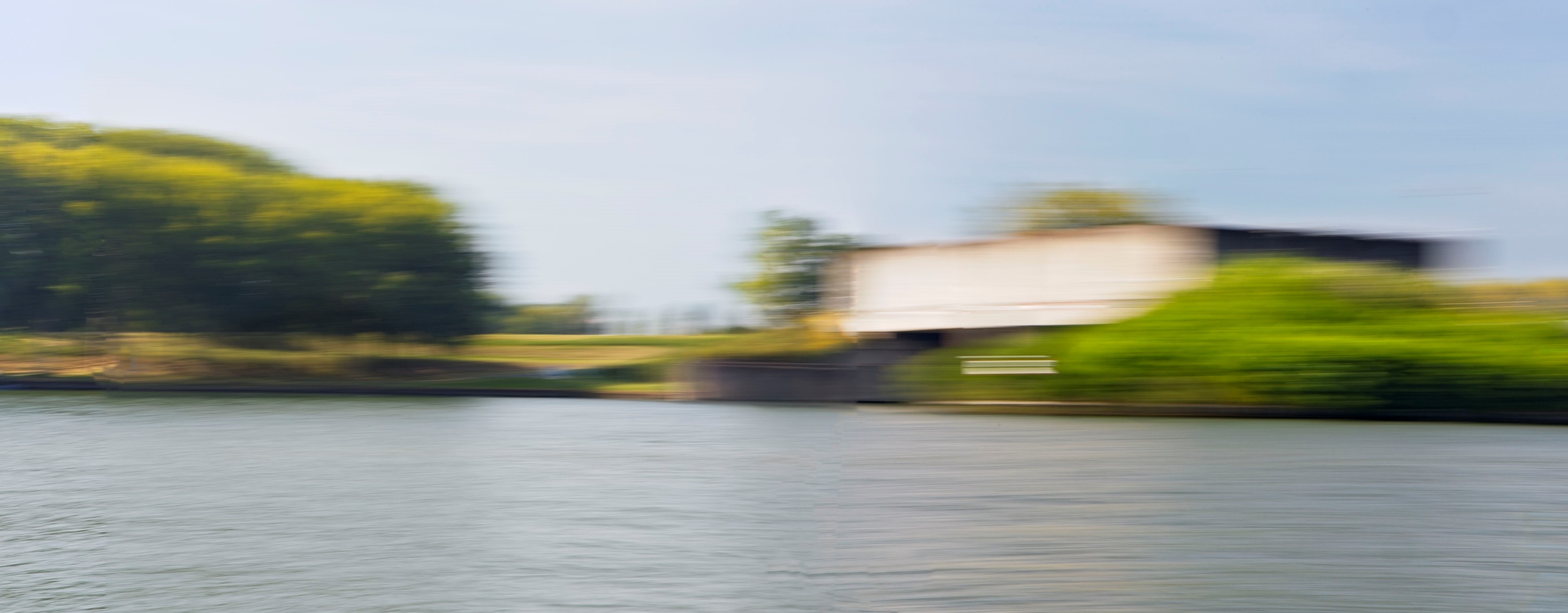 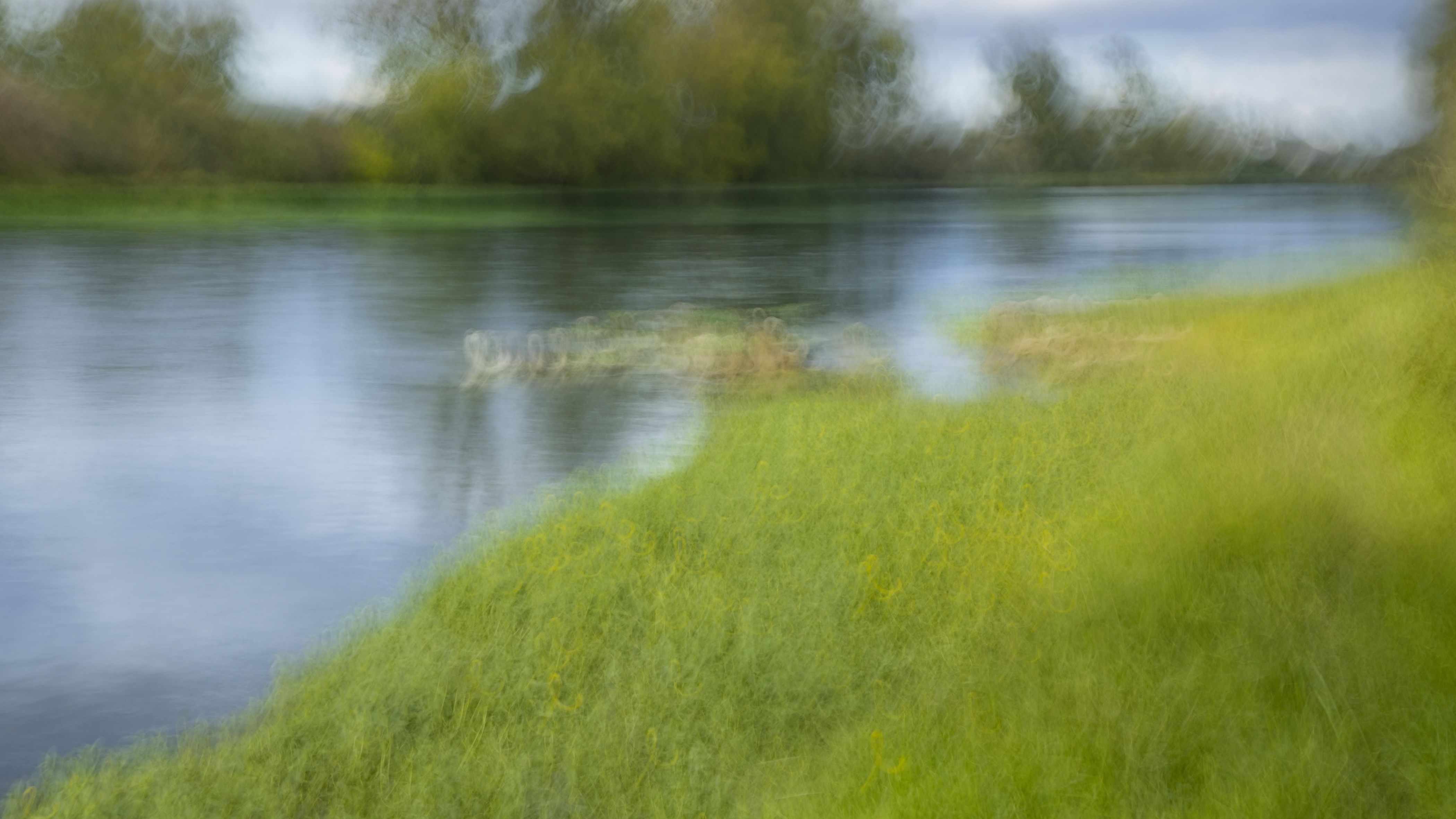 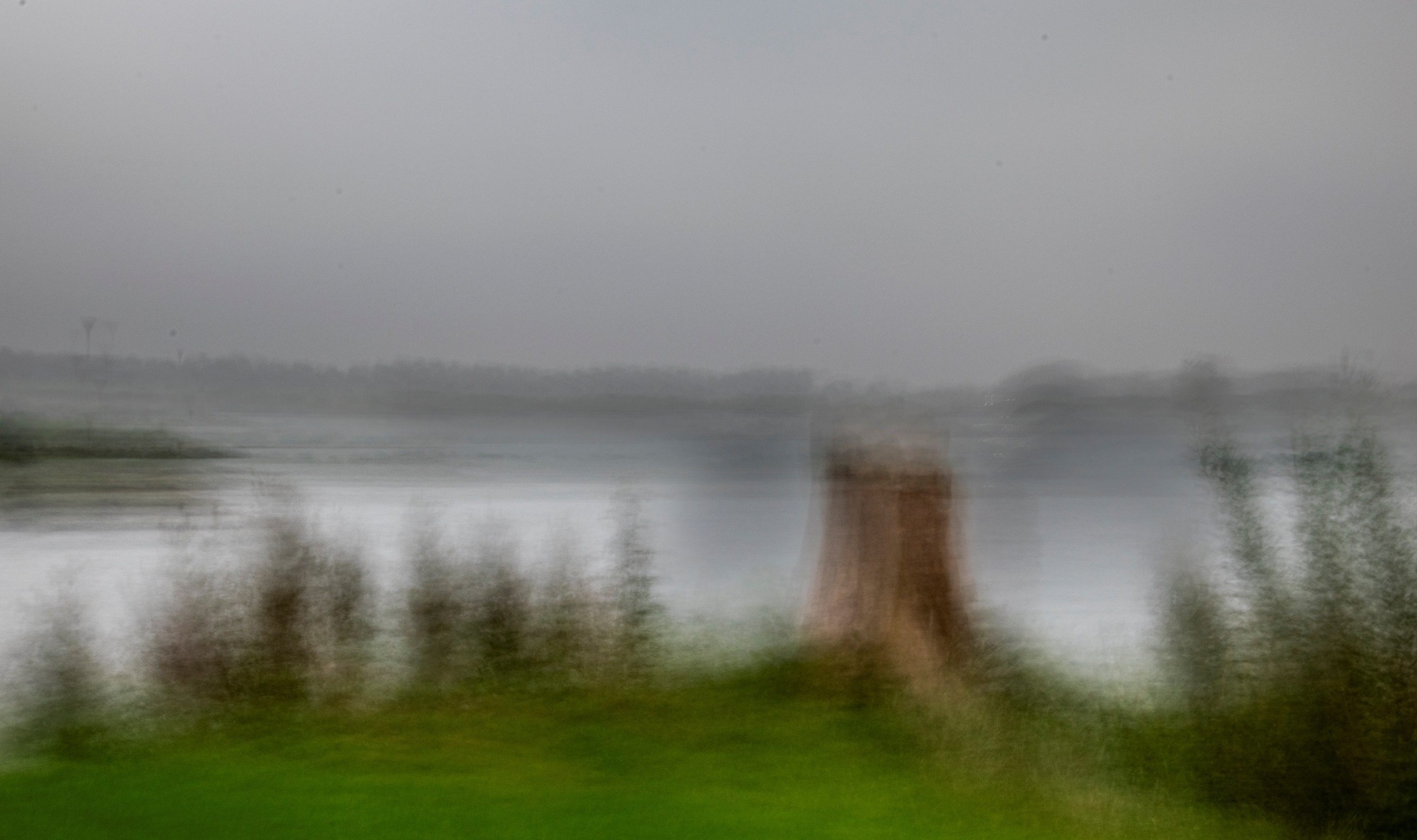 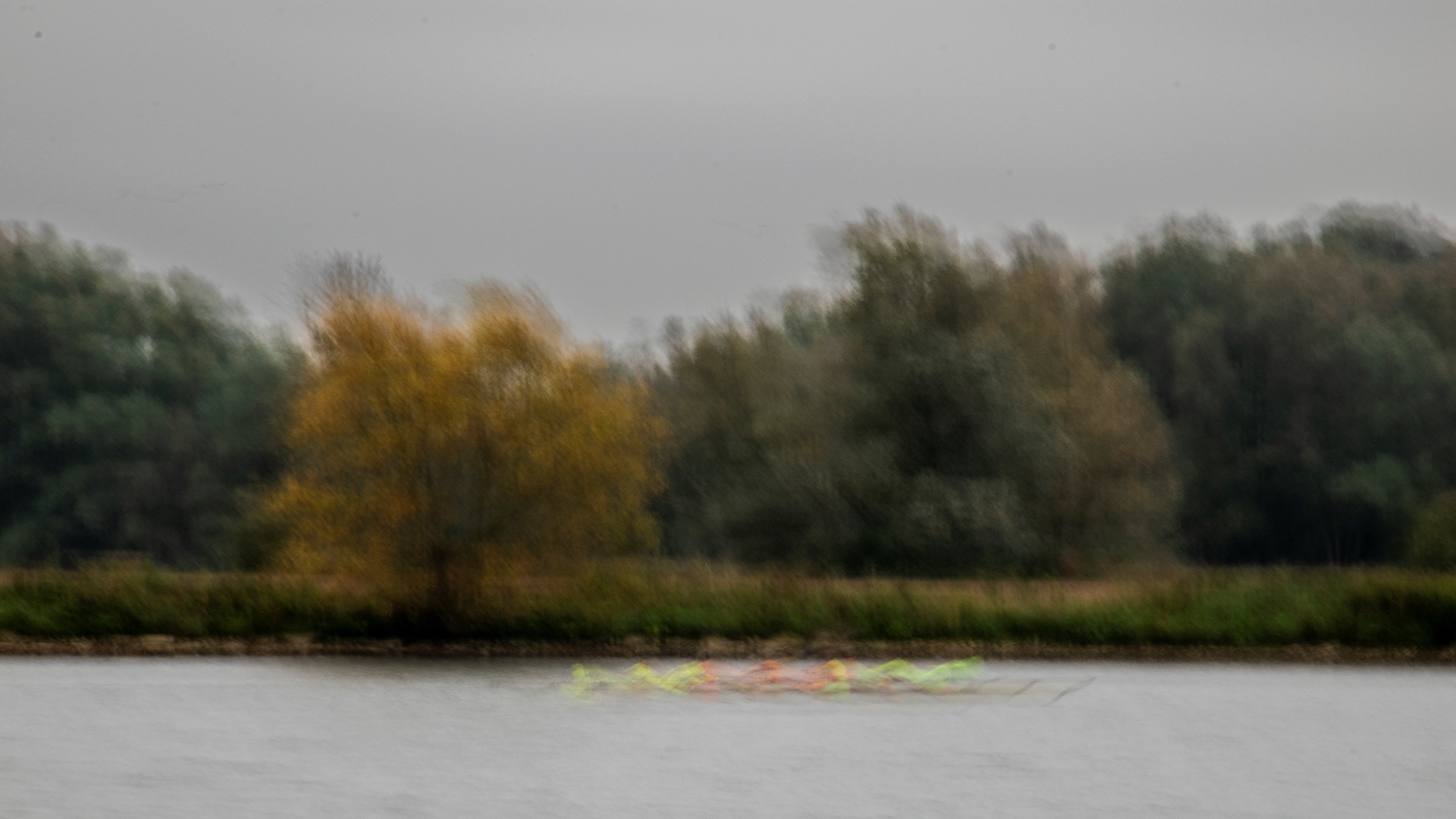 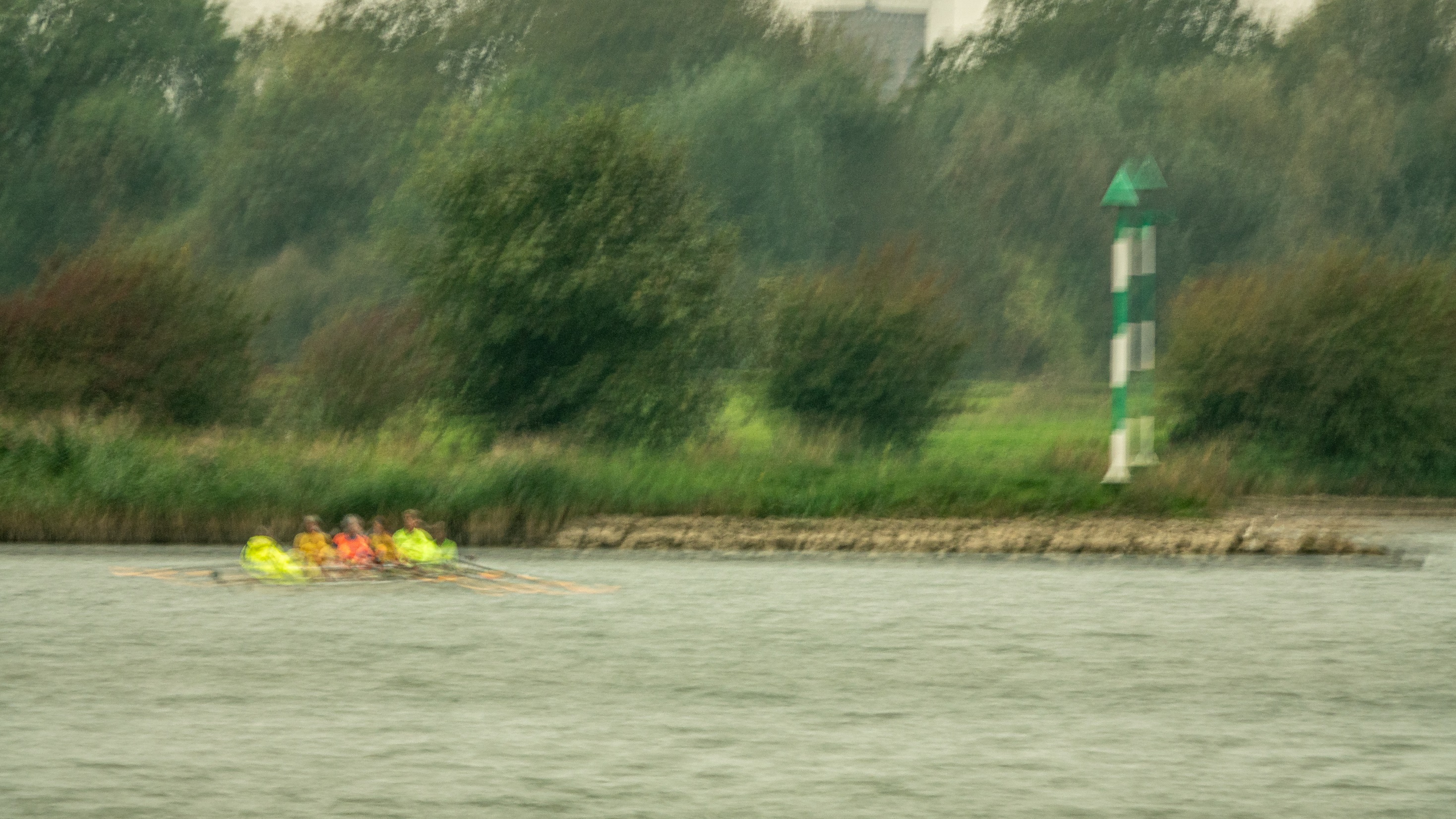 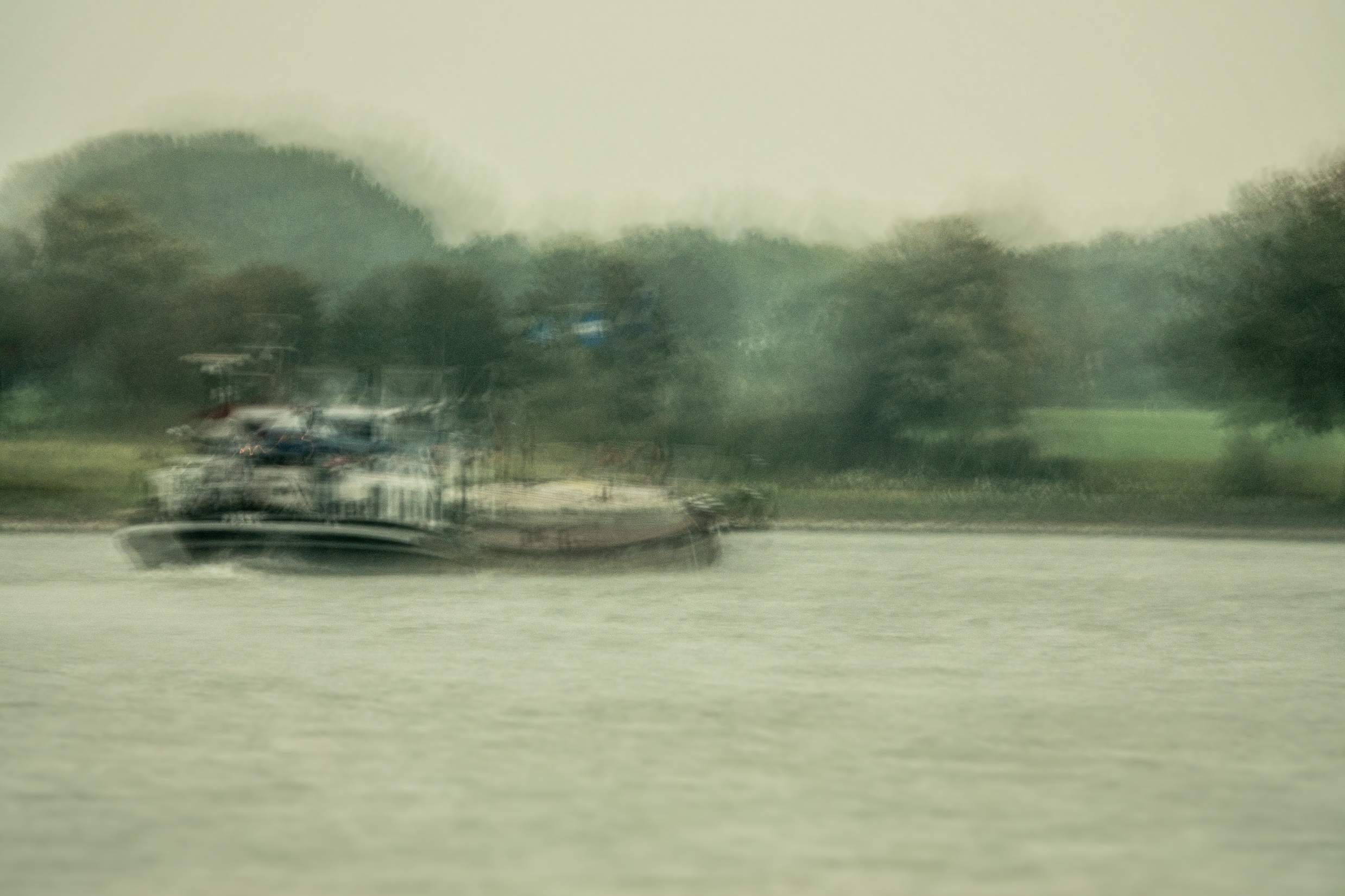 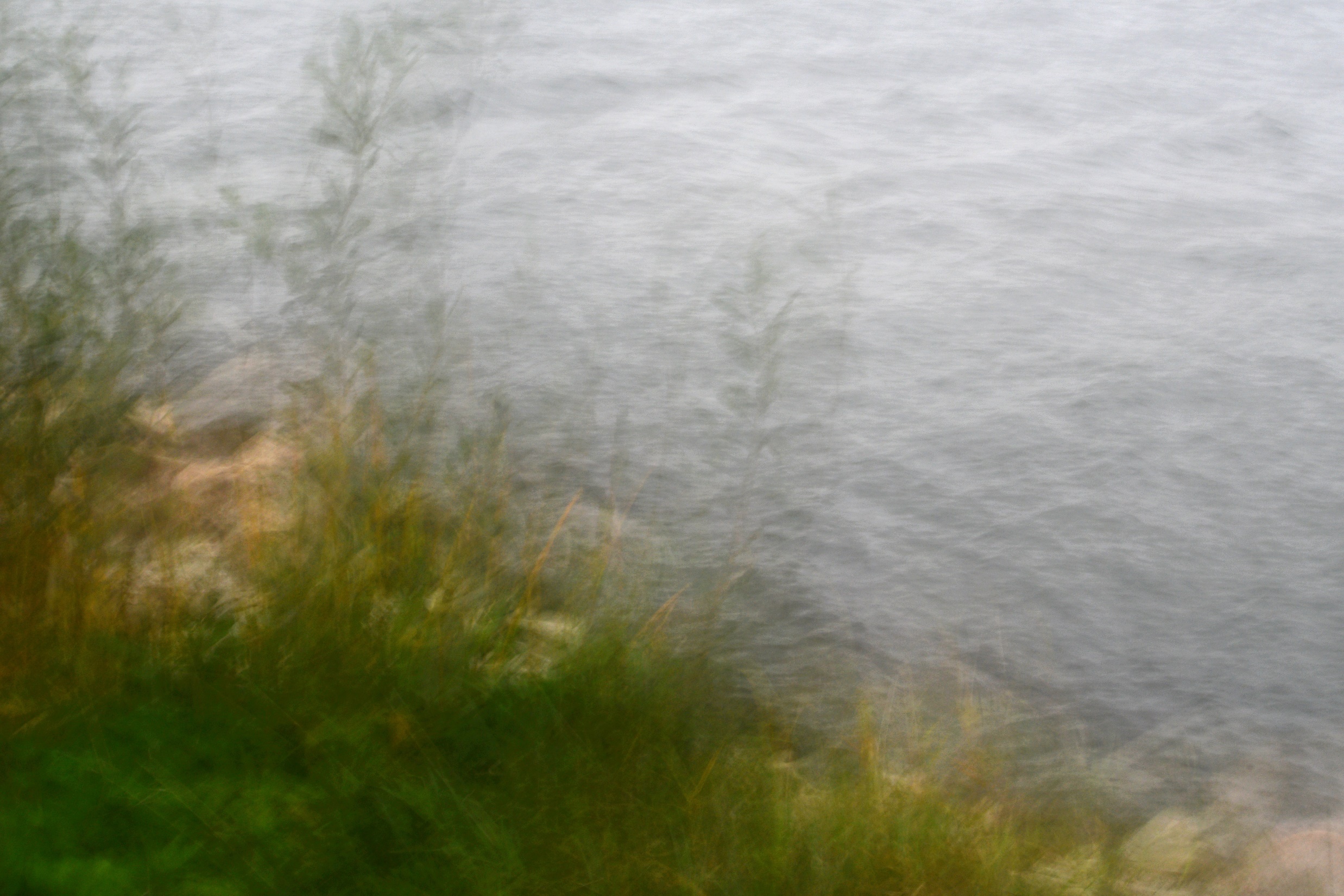 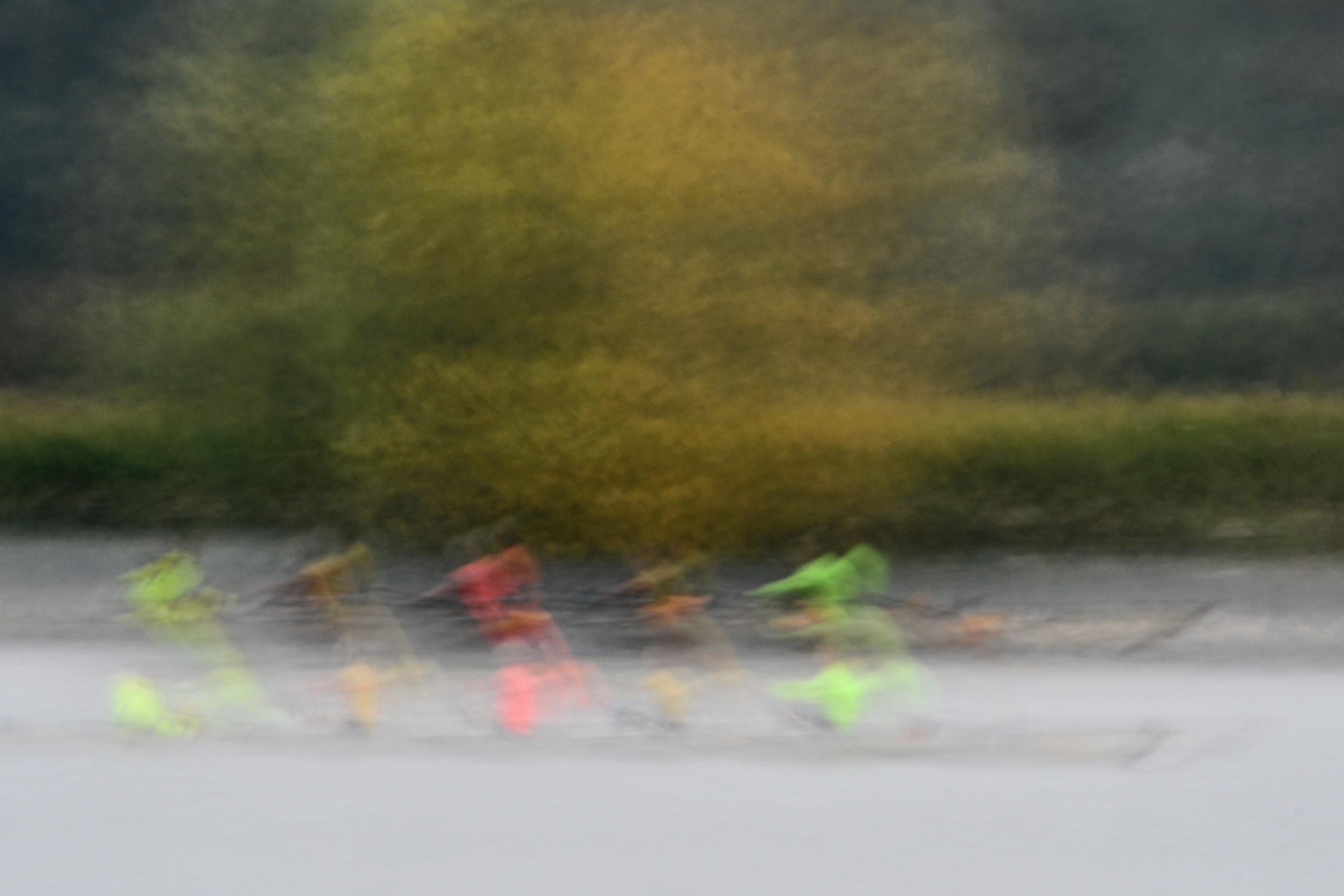 Ervaringen en tips
Kleine bewegingen: grootste effect (schudden, zoomen, draaien)
Weinig op de foto, leegte en lijnenspel geven mooie beelden
Alert op aanpassing kleur in nabewerking
Zonder filter: ook een optie
Mogelijkheden wat minder
Bij variabel filter: let op evt kruis
High key effect onderstreept abstractie
Denk om focus
De derde uitdaging: mens en/of dier (aandacht focus, sfeer, verschillende bewegingen en oefenen zonder filter)
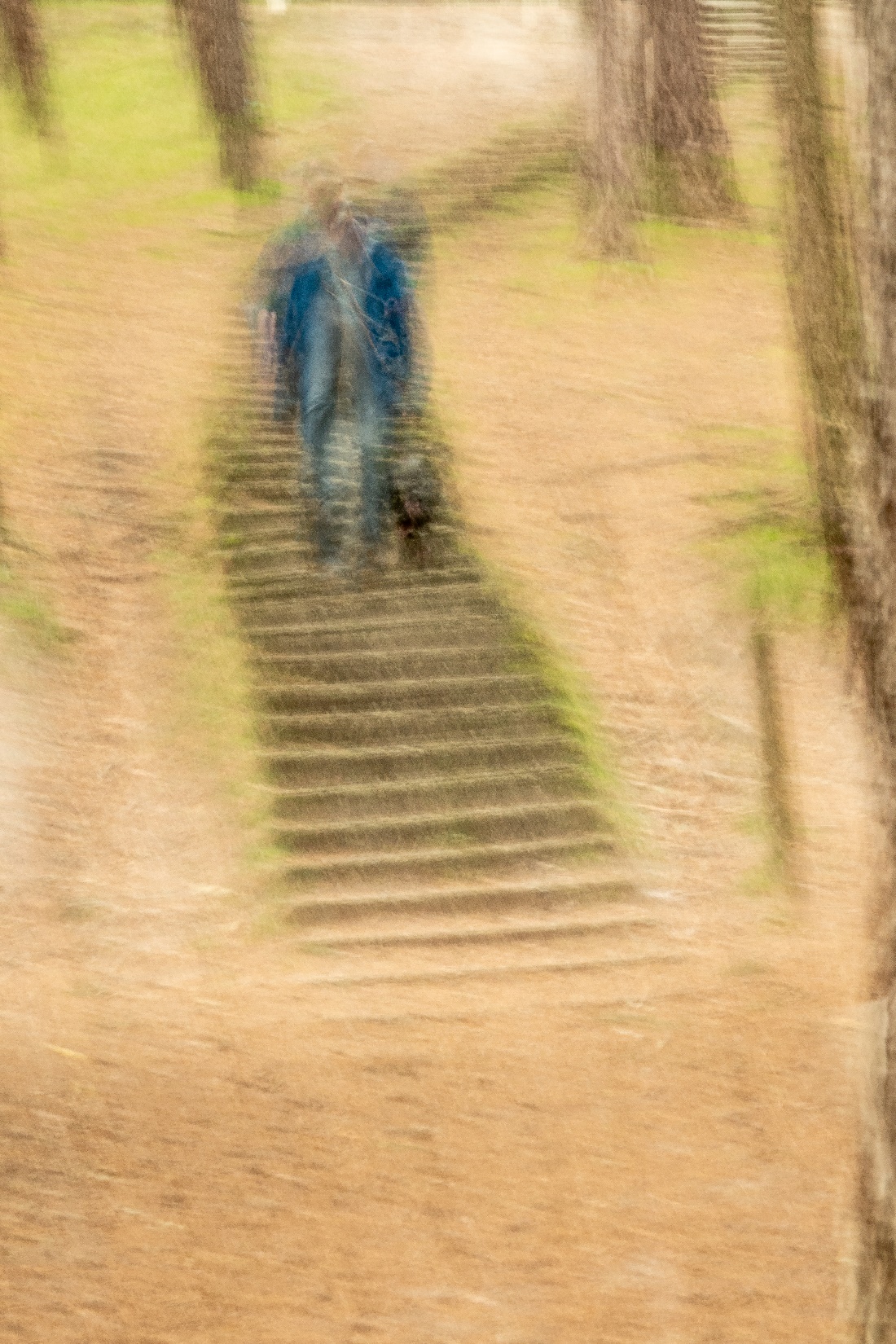 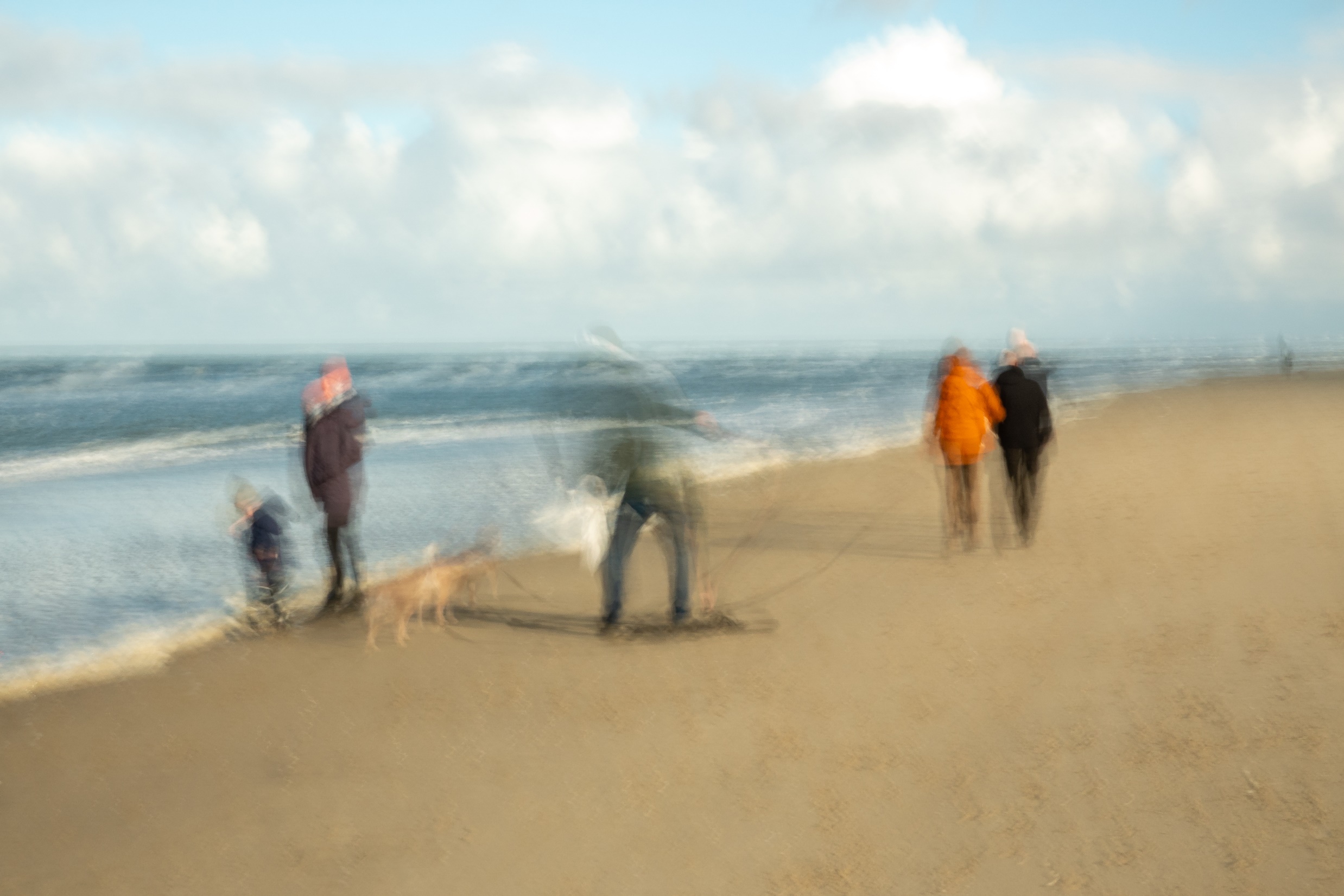 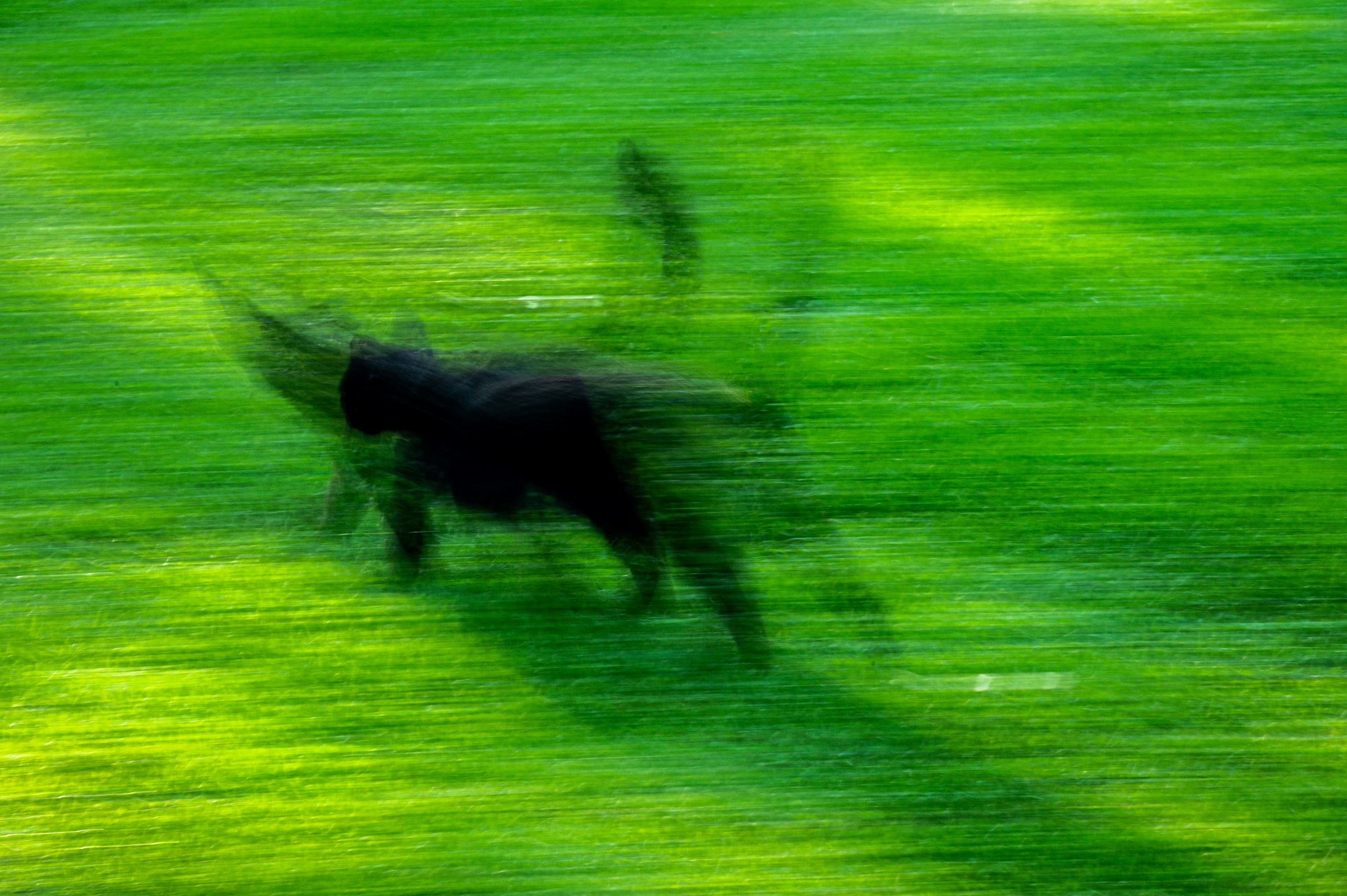 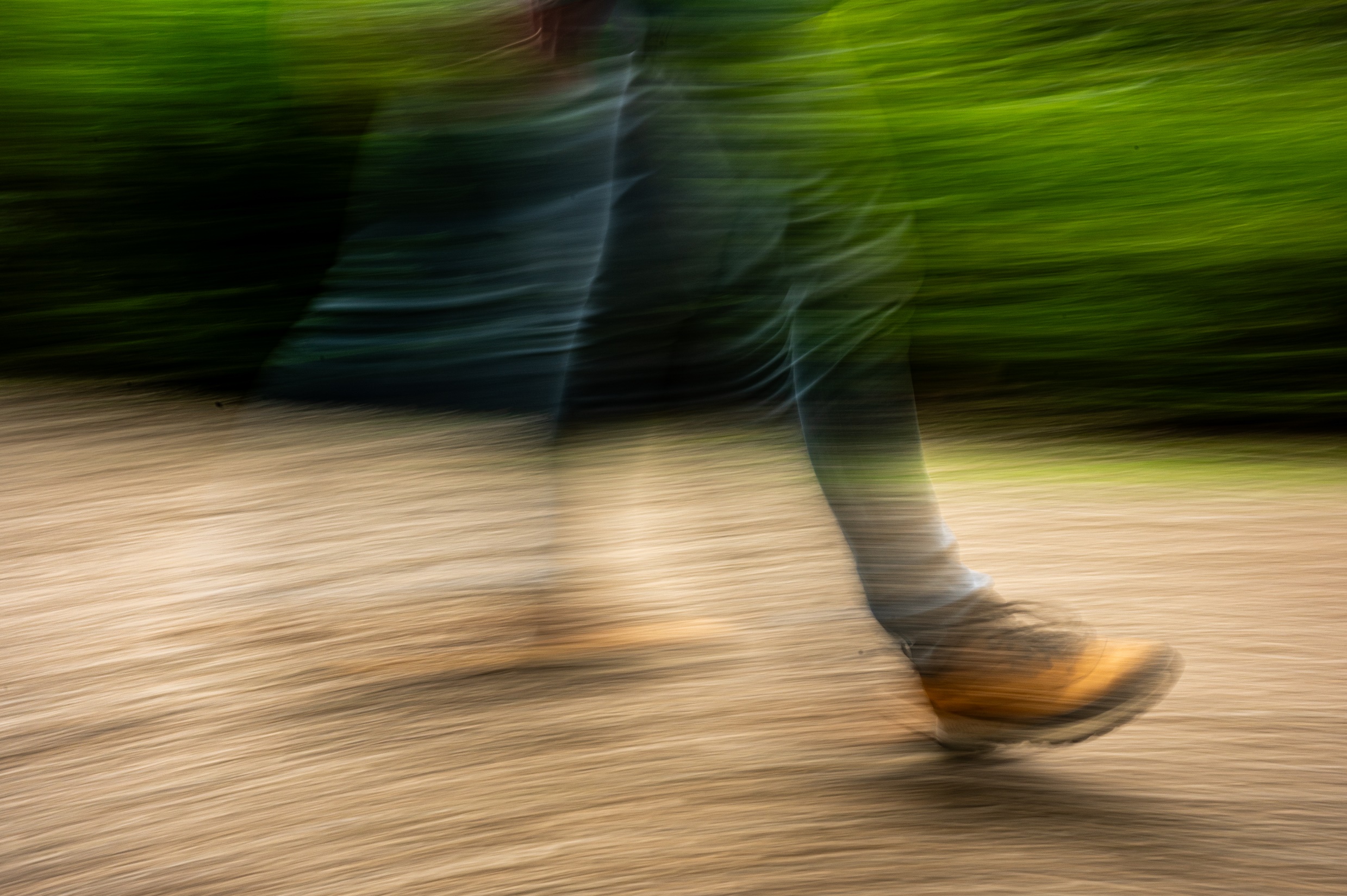 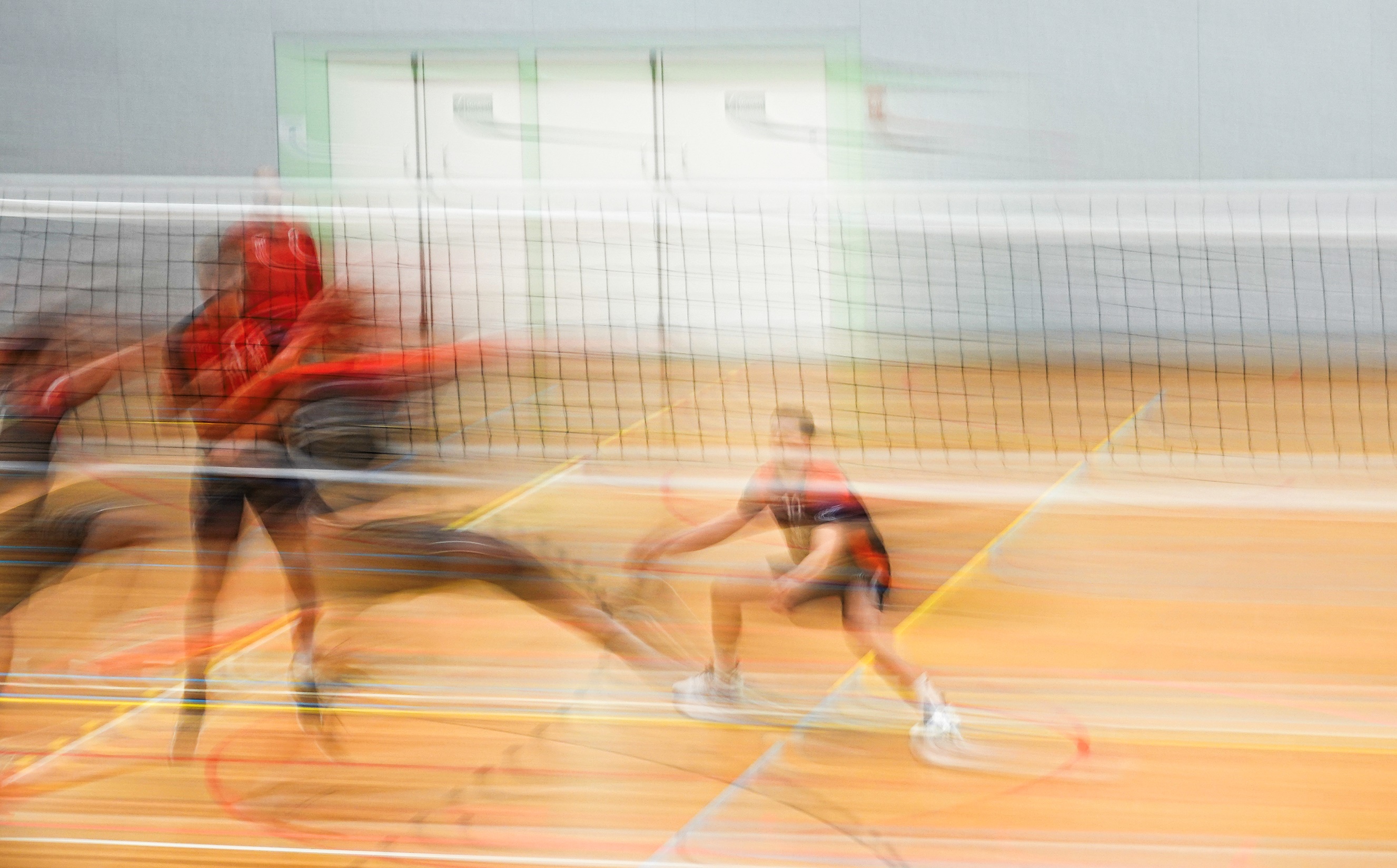 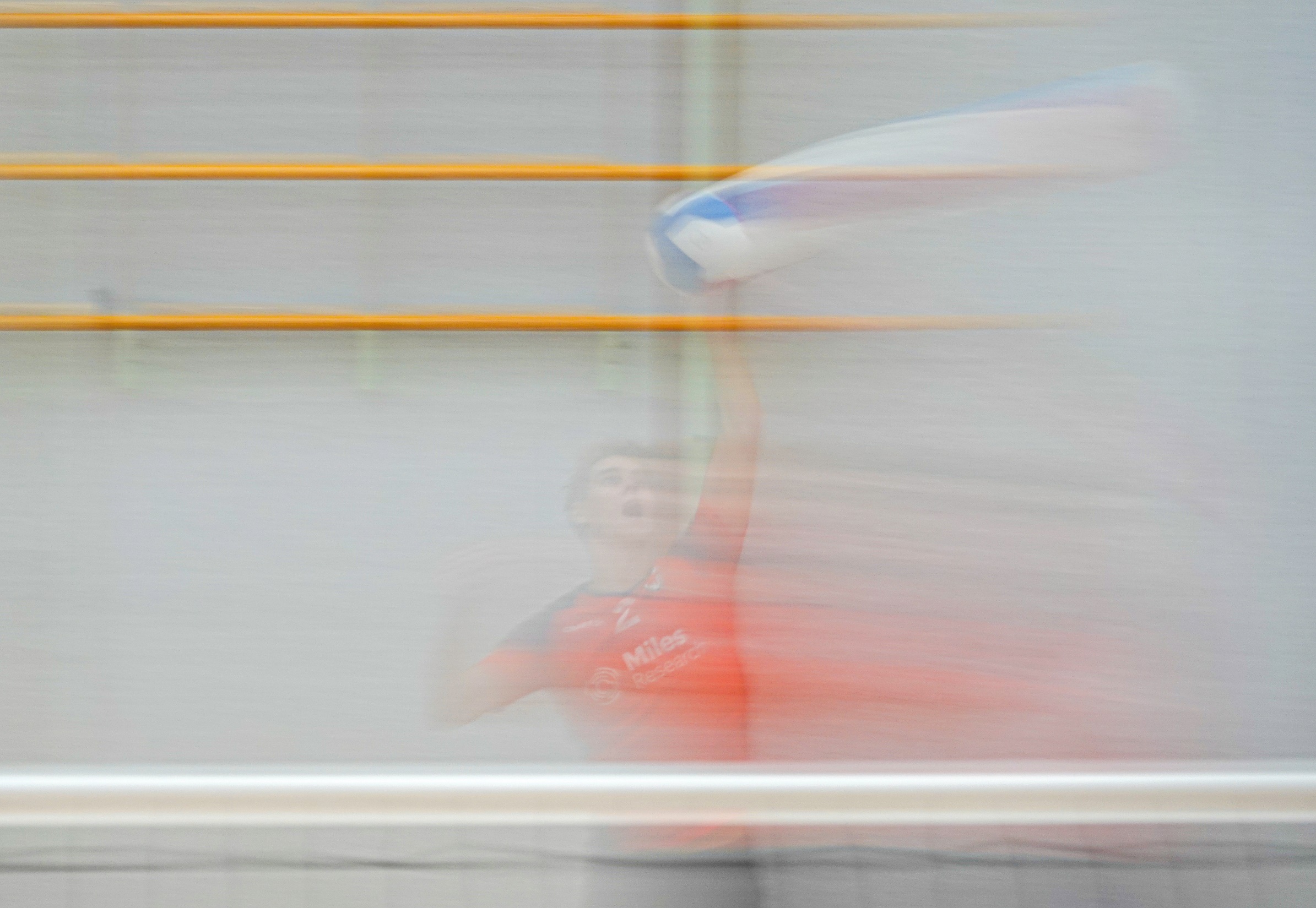 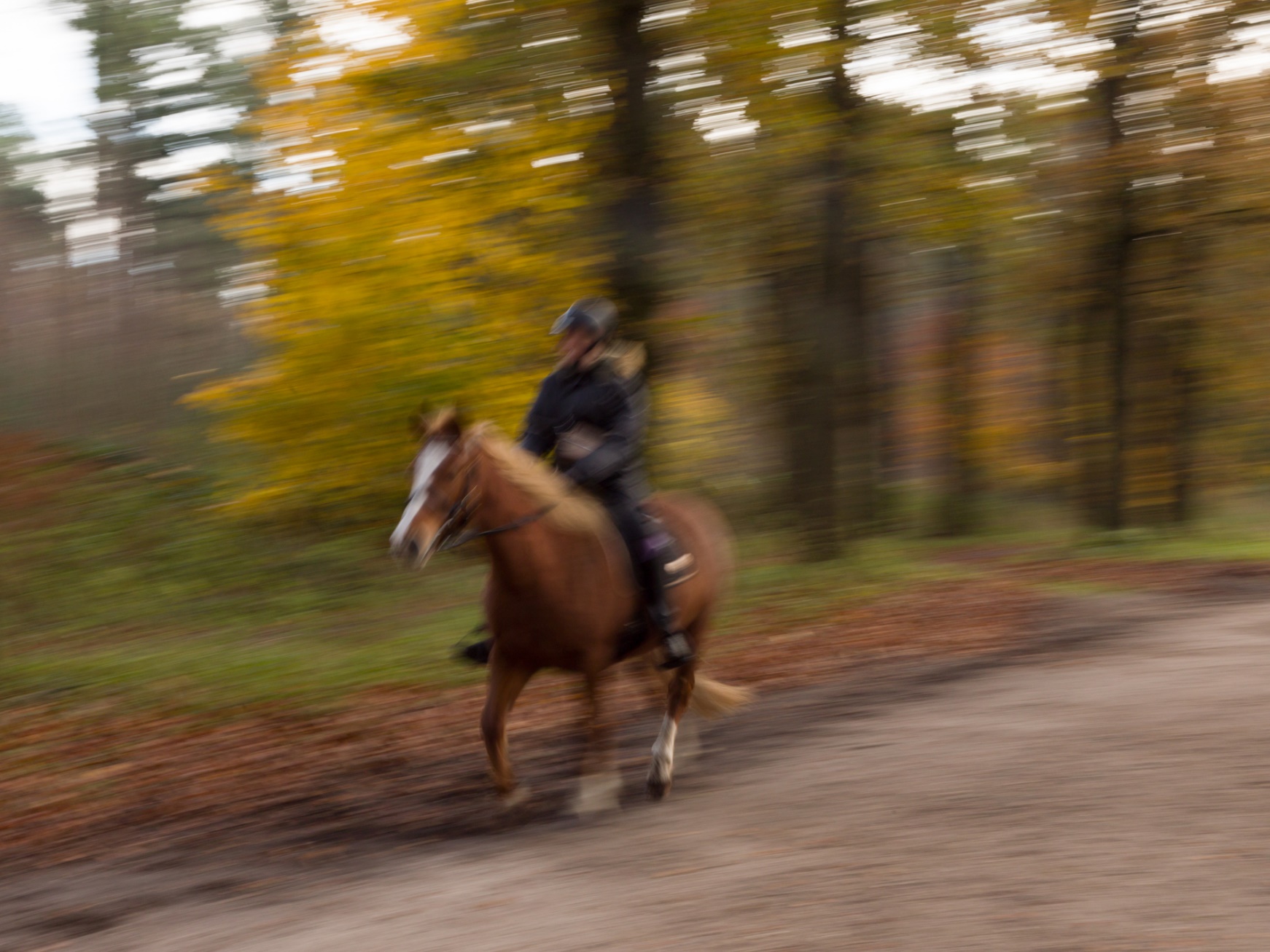 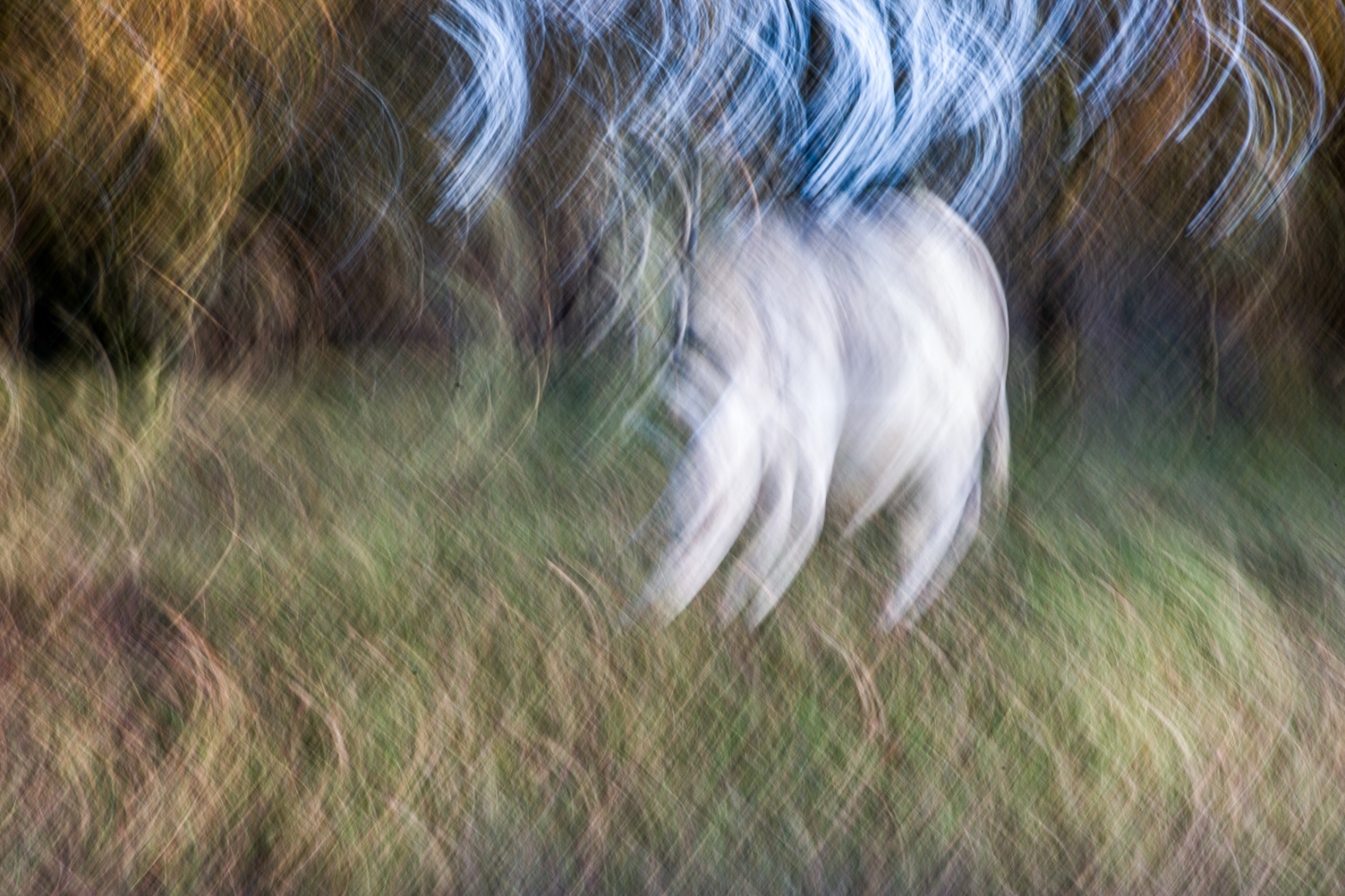 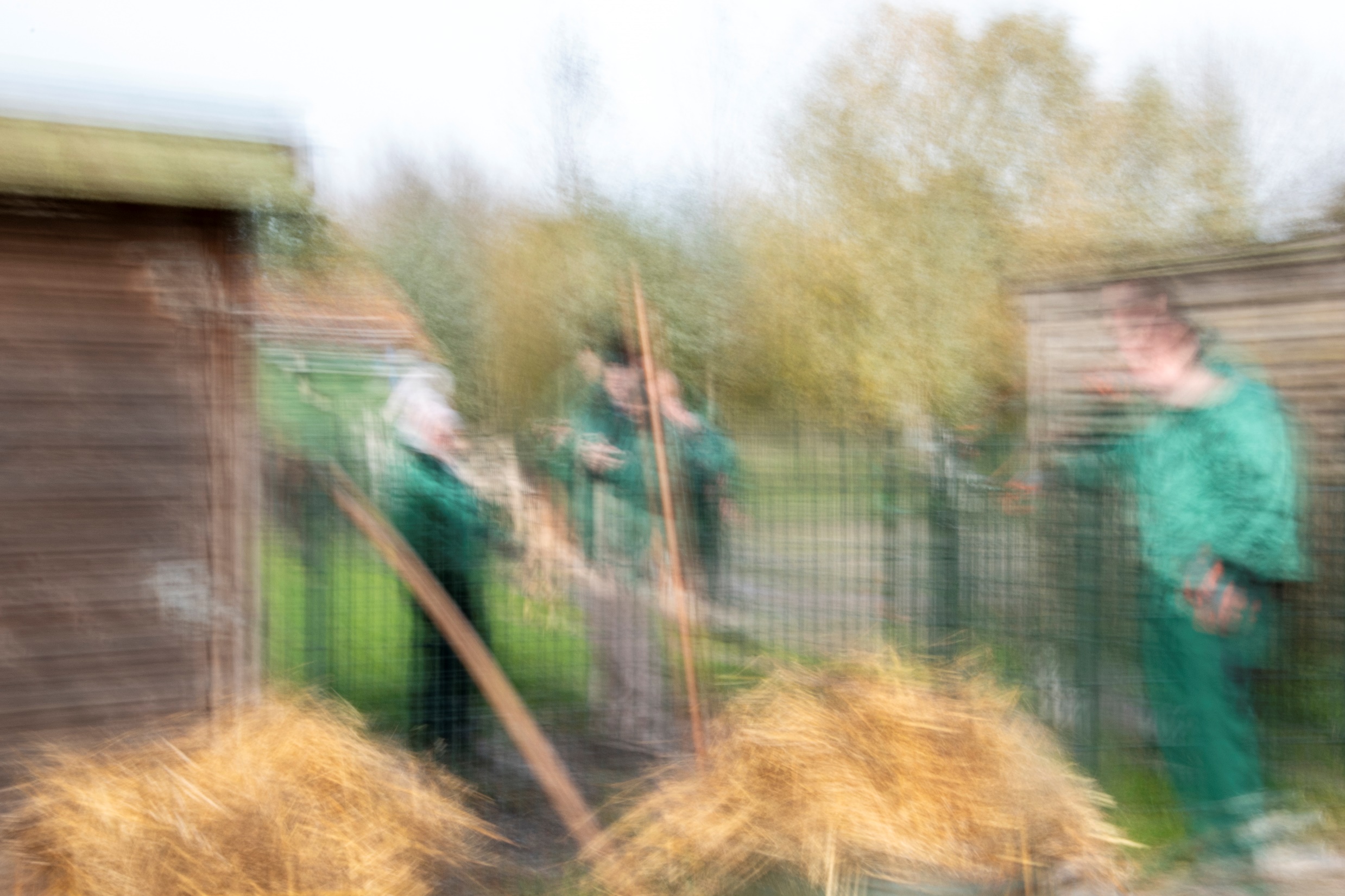 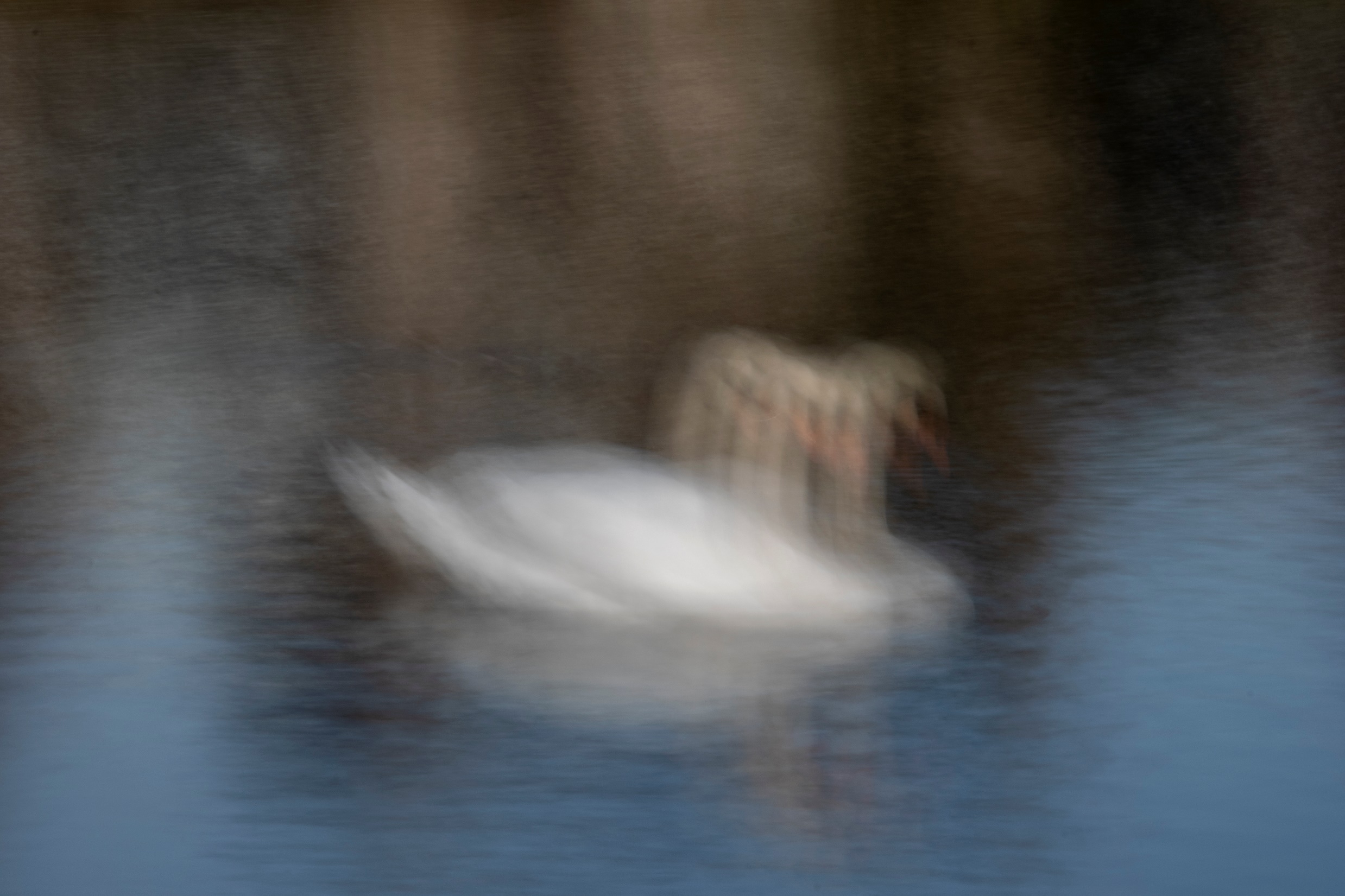 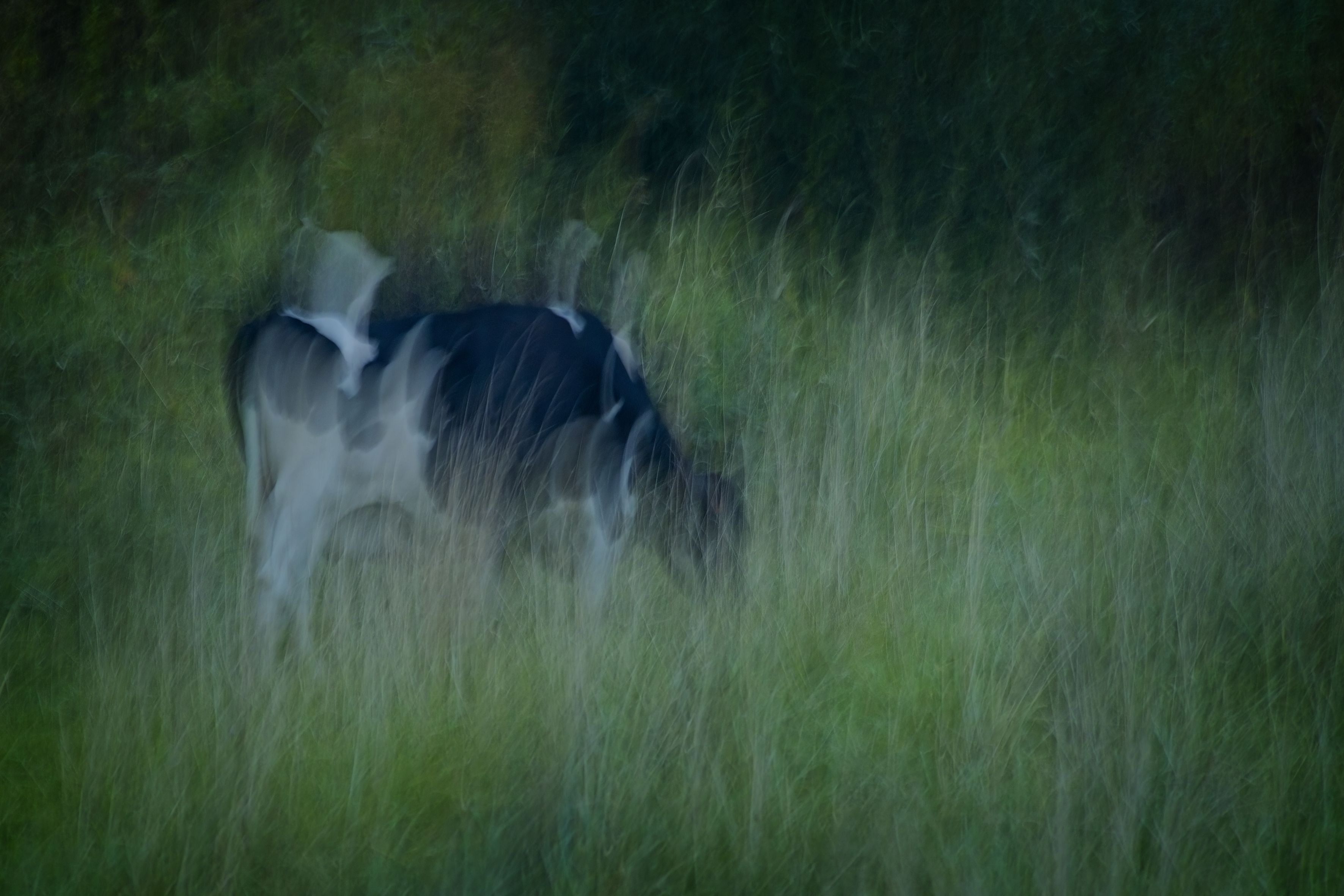 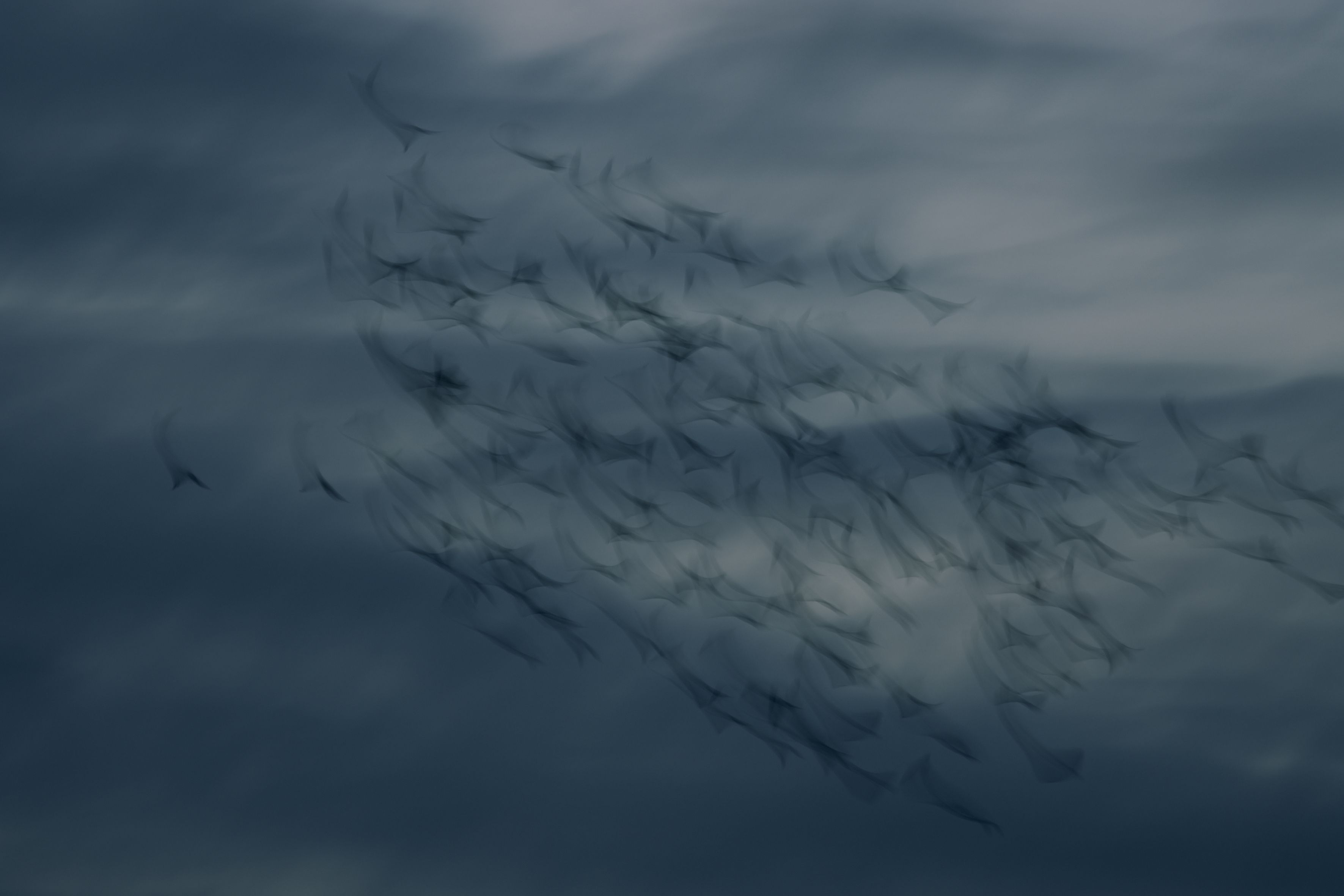 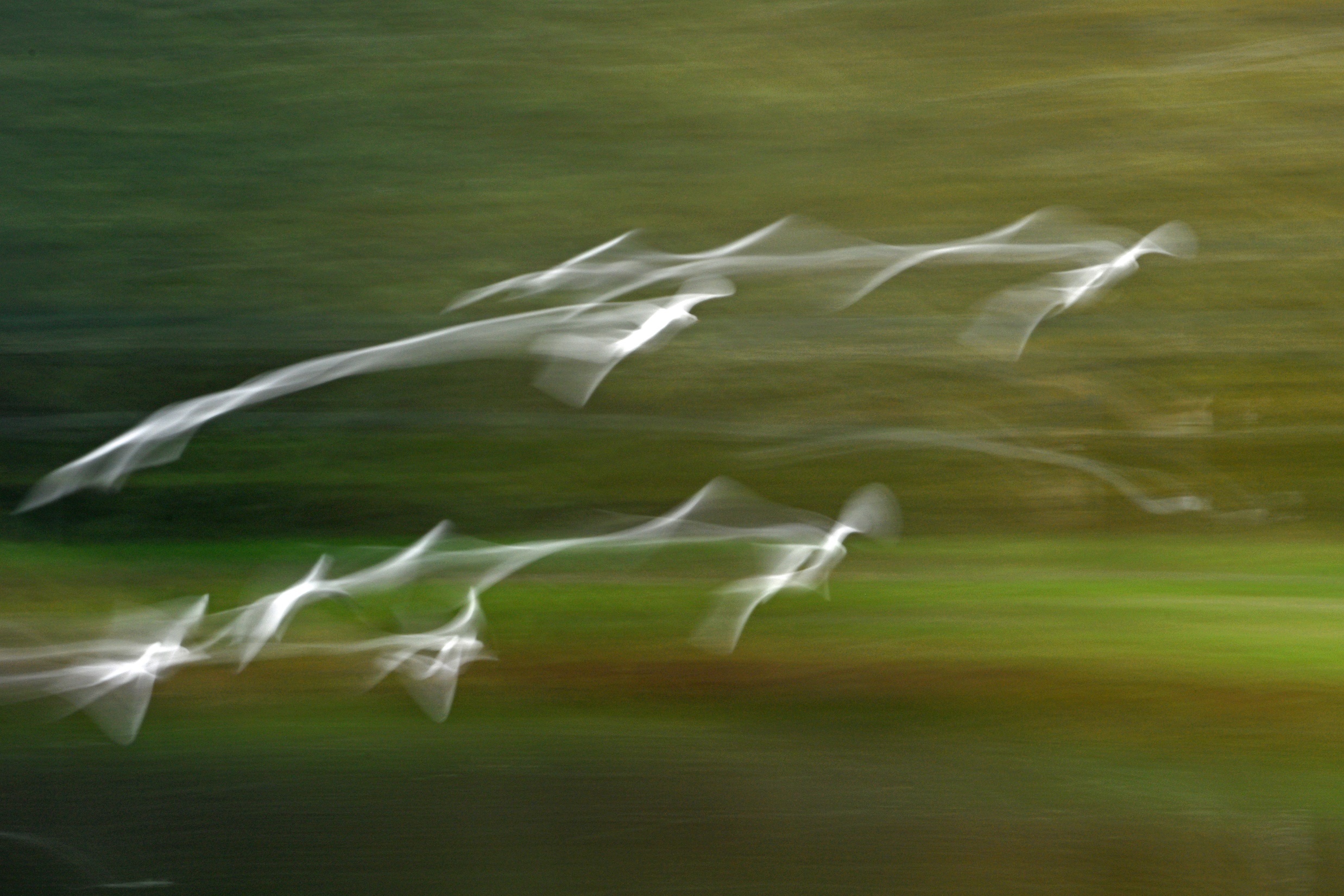 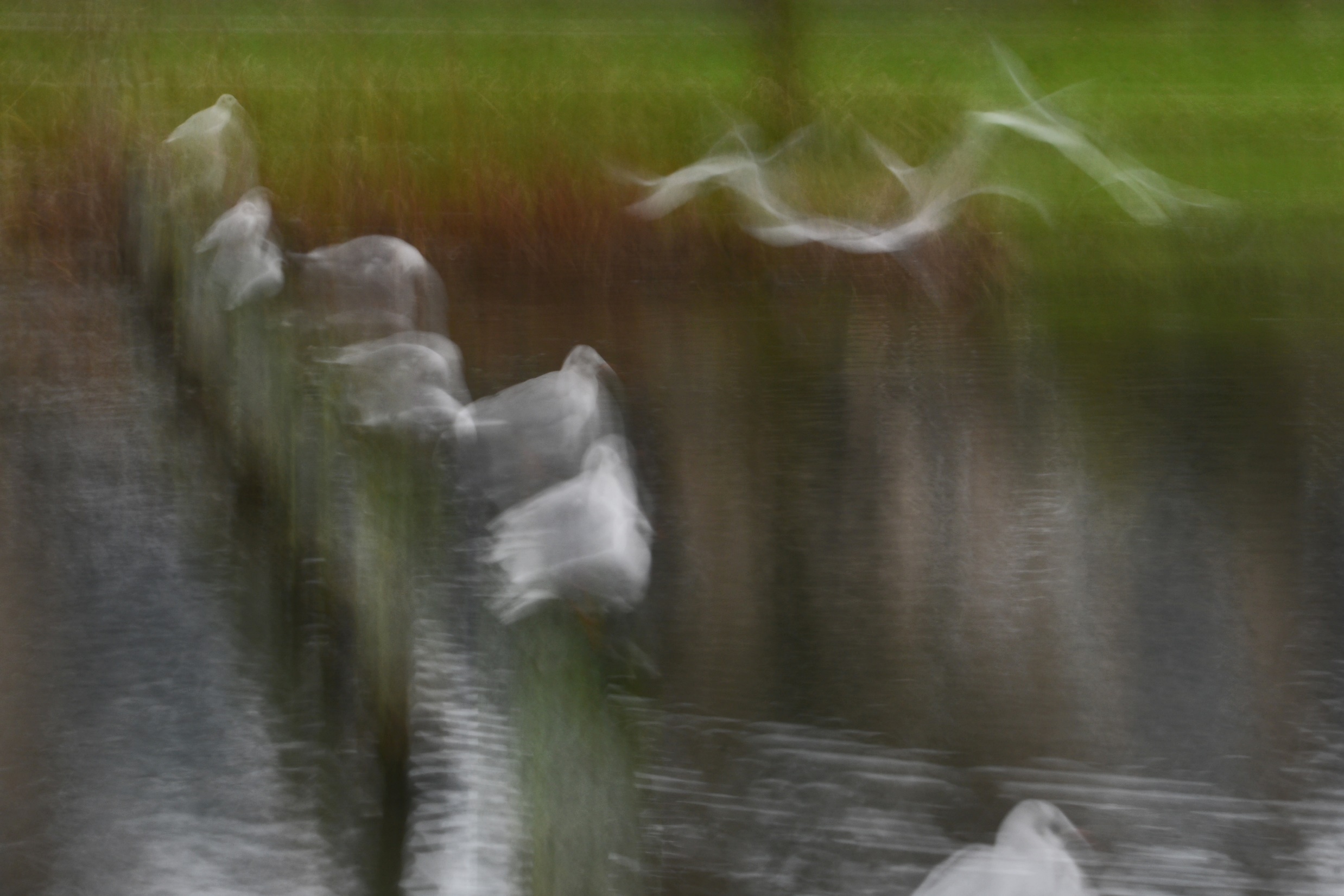 Ervaringen en tips
Kleuren kunnen positieve invloed hebben
Weinig op de foto en focus blijft punt van aandacht.
Filter niet noodzakelijk (sporthal)maar kan beperkingen hebben
Stilhouden voor of na beweging geeft extra effect en focus
Concluderend:
Wat een plezier,
Mogelijkheden,
Creativiteit,
Resultaten,
Mooie wijze van leren!!
Dank jullie wel dat we ons enthousiasme met jullie mochten delen.